From chiral EFT to nuclear Monte Carlo simulations
吕炳楠

中国工程物理研究院研究生院
Graduate School of China Academy of Engineering Physics

珠江理论物理冬季学校 
华南师范大学 广州 2023/12
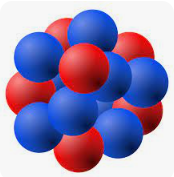 Table of contents
Introduction to the nuclear force problem

Chiral effective field theory

Quantum Monte Carlo methods

Modern applications of the QMC methods
Part I: Introduction to the nuclear force problem
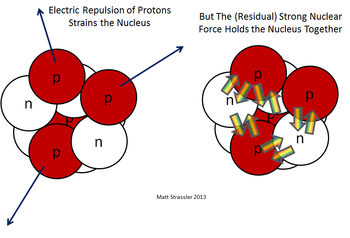 Basic facts about nuclear physics
Important length scales in nuclear physics
Proton/neutron radius: 0.84 fm
4He charge radius: 1.68 fm
16O charge radius: 2.70 fm
208Pb charge radius: 5.50 fm
Important energy scales in nuclear physics:
Proton/neutron mass: 939 MeV
Pion mass: 135 MeV
4He binding energy: 28.3 MeV; E/A=7.08 MeV
16O binding energy: 127.6 MeV; E/A=7.98 MeV
208Pb binding energy: 1636.4 MeV; E/A=7.88 MeV
Features of nuclear force:
   Short-ranged, Saturated
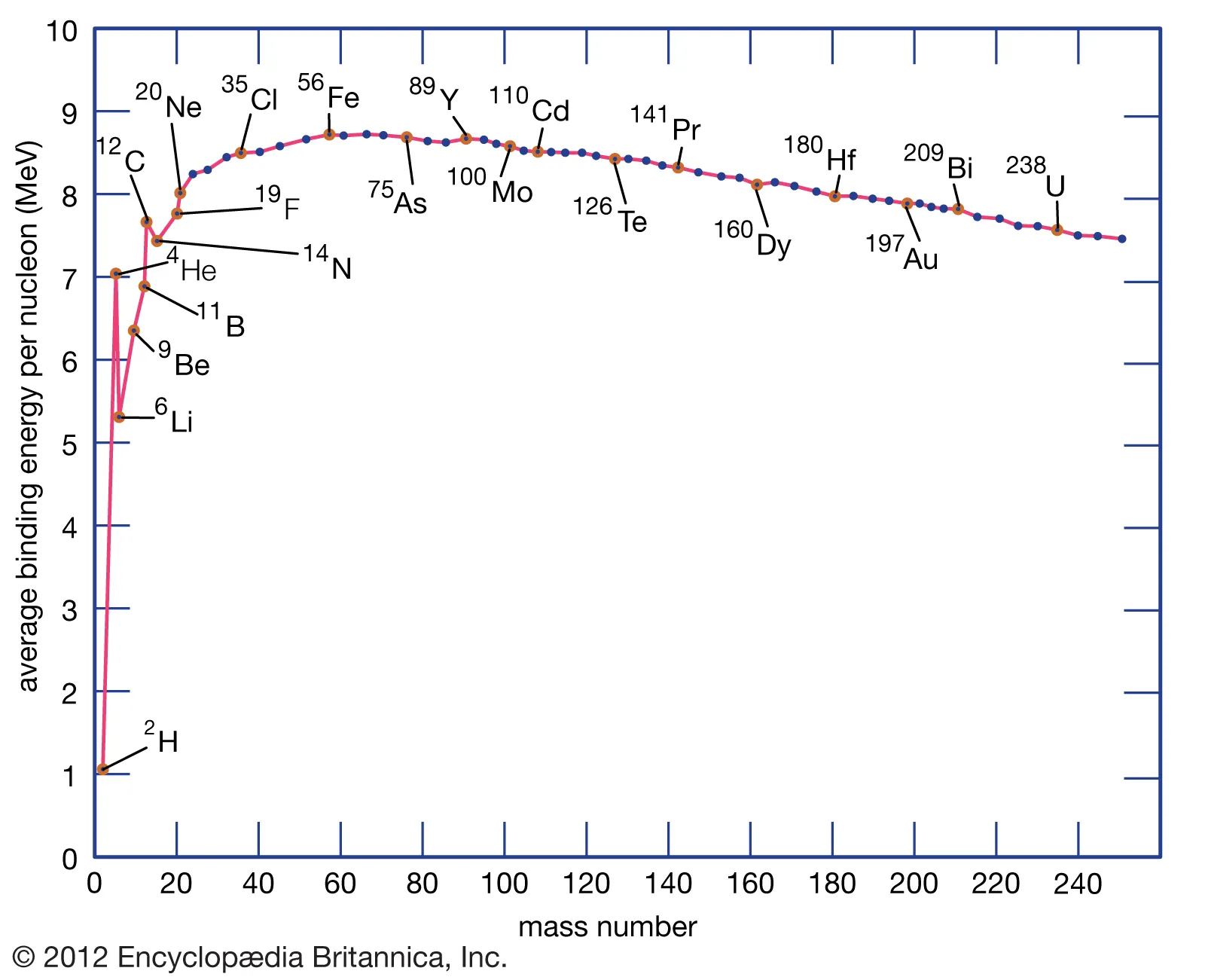 Why nuclear many-body problem is so hard?
Nuclear force originates from the QCD.
Features of strong interaction:
Asymptotic freedom of QCD                  Non-perturbative at low energy
Bound nuclei with A=2~300.                  Quantum many-body problem
Goals for nuclear theorists (Both are formidably difficult!):
Design an effective N-N interaction
Solve the many-body Schrodinger equations
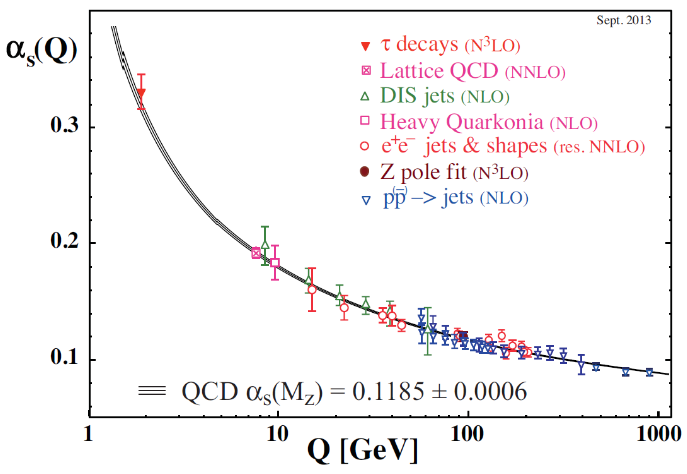 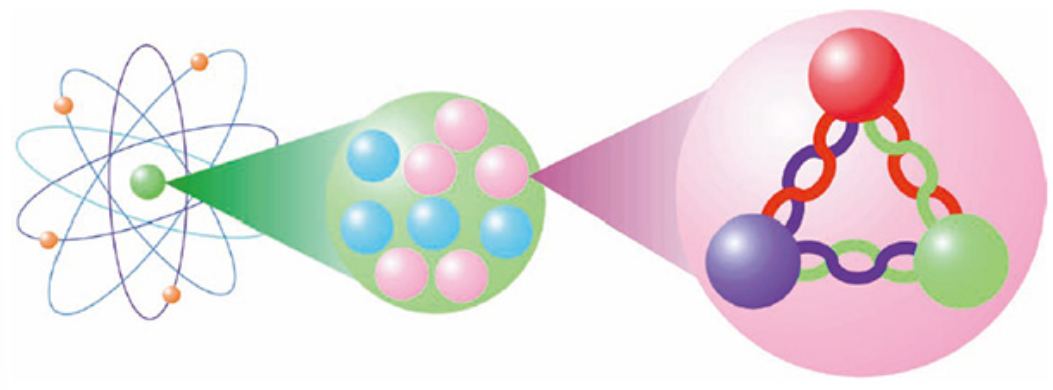 5
Modern nuclear theories
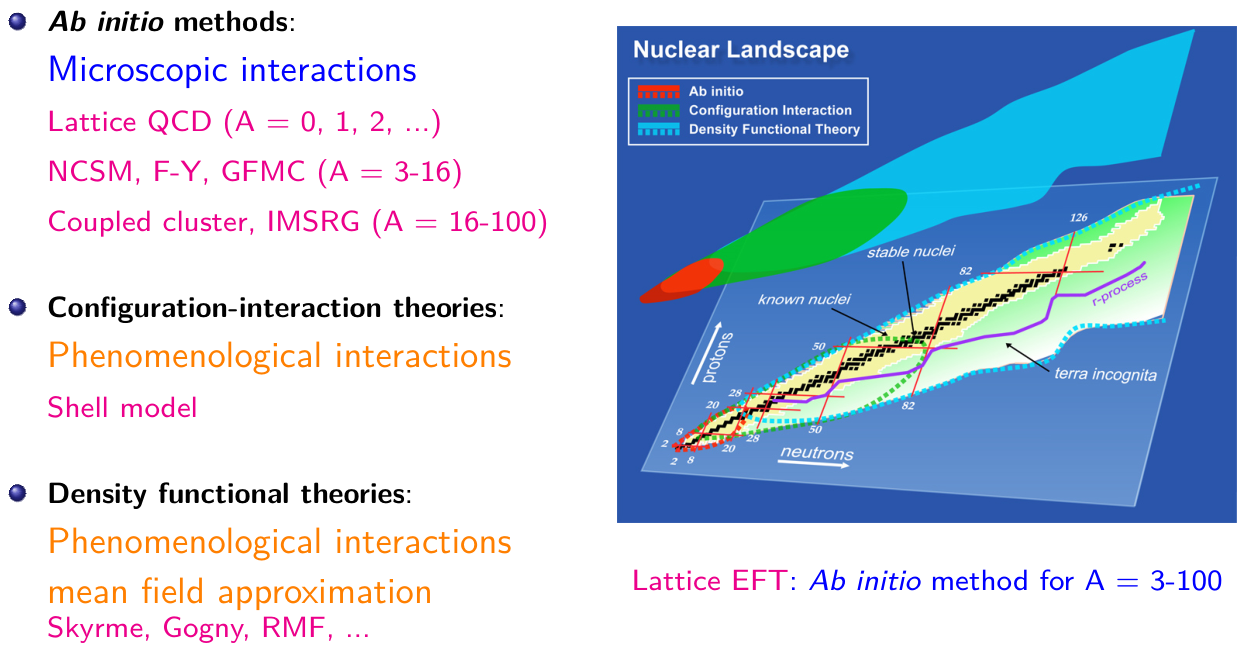 Nuclear Force Problem
Nuclear Force Problem: Can the nuclear force calibrated with the N-N scattering and 
few-body data uniquely and correctly predict the structures of finite nuclei?
Ab initio (Strong form)
Ab initio (Weak form)
N-N Scattering & few-body data
N-N Scattering & few-body data
Effective nuclear forces
(Skyrme, RMF, shell model, etc.)
Parametrize
Parametrize
Nuclear force
Nuclear force
Nuclear force
Parametrize
Parametrize
Predict
Predict
Predict
Structures of finite nuclei
Structures of finite nuclei
Structures of finite nuclei
7
Yukawa potential
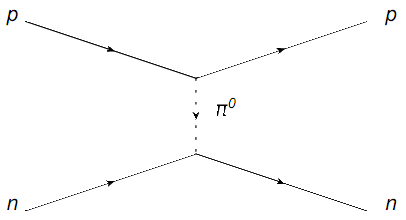 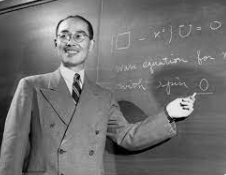 Bare nuclear force
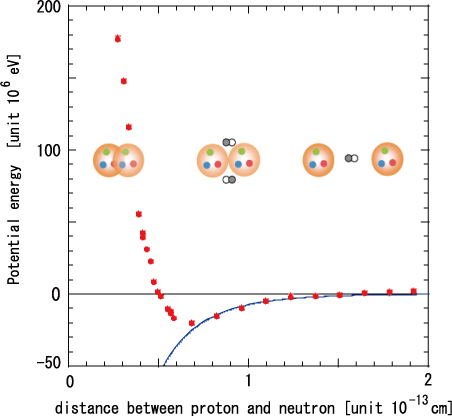 Today we know only pion-exchange is insufficient
Long-range pion-exchange attraction
Short-range repulsion due to Pauli exclusion and
     heavier meson exchange
Effective d.o.f.: Neutron, proton, pion (perhaps with several heavy mesons). How they interact?
Nuclear forces on the market
Phenomenological nuclear forces: 
AV18   R. B. Wiringa, et al., Phys. Rev. C 51, 38 (1995), cited 4545 times
CD-Bonn   R. Machledit, Phys. Rev. C 63, 024001 (2001), cited 2643 times
Chiral nuclear forces: 
EM  DR Entem et al., Phys. Rev. C 68, 041001 (2003), cited 1813 times
EGM  E. Epelbaum et al., Nucl. Phys. A 747, 362 (2005), cited 858 times
Variants of chiral nuclear forces:
MAGIC  K. Hebeler, et al., Phys. Rev. C 83, 031301 (2011)
GO  A. Ekstrom et al., Phys. Rev. C 97, 024332 (2018)
HOPPE  C. Drischler et al., Phys. Rev. Lett. 122, 042501 (2019)
HUTHER  K. Vobig et al., Phys. Lett. B 808, 135651 (2020)
(Names are taken from R. Machleidt, Few-Body Systems 64, 77 (2023), arXiv:2307.06416)

The list continues growing. 
Why we need so many different choices?
Different forces choose:
Different parametrization 
Different momentum regulators
Different values of the cutoffs
Different few-body observables to fit
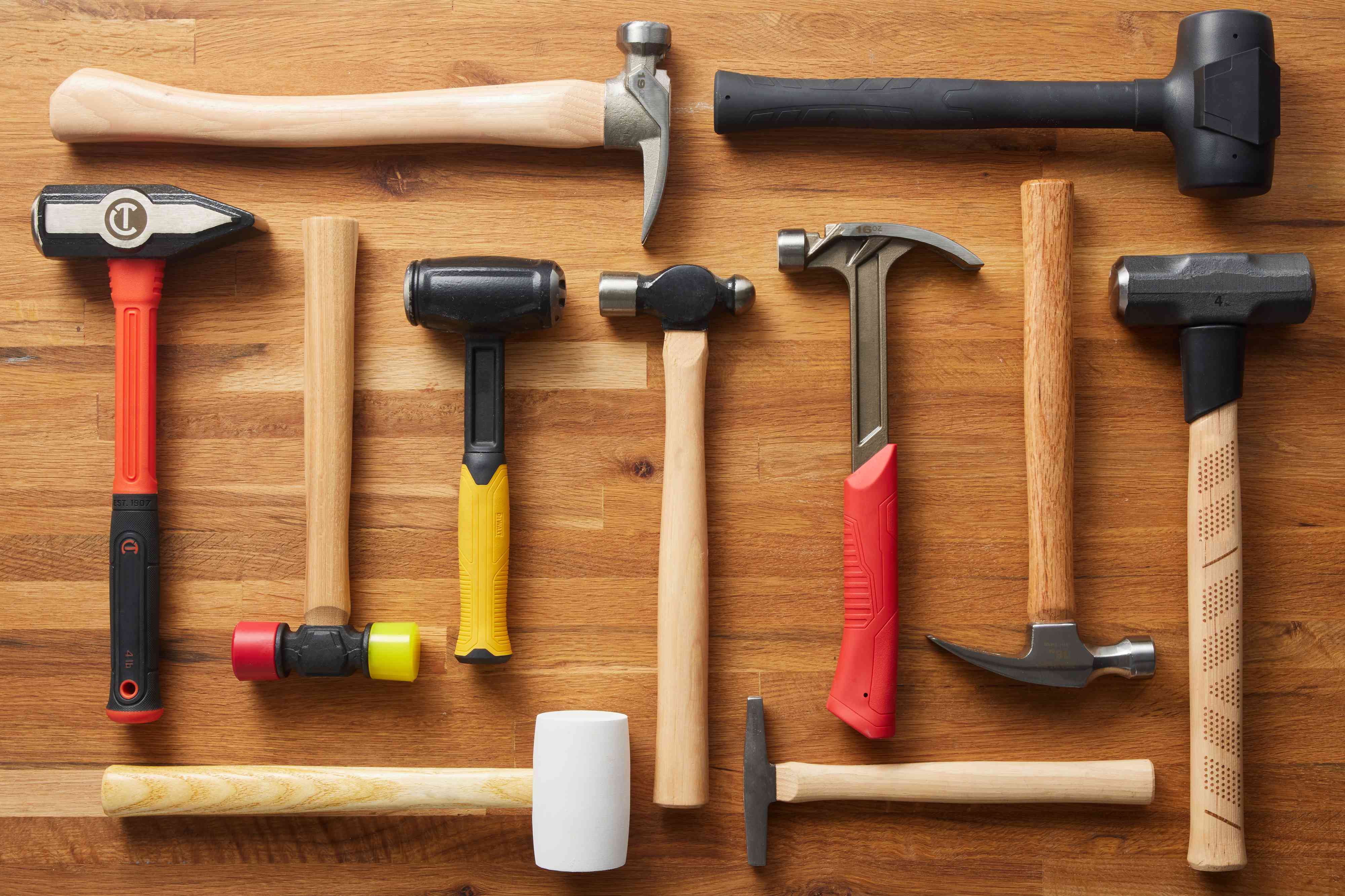 10
Typical nuclear forces
Nuclear force has strong spin-isospin dependence
 Reflected by complicated operator structures
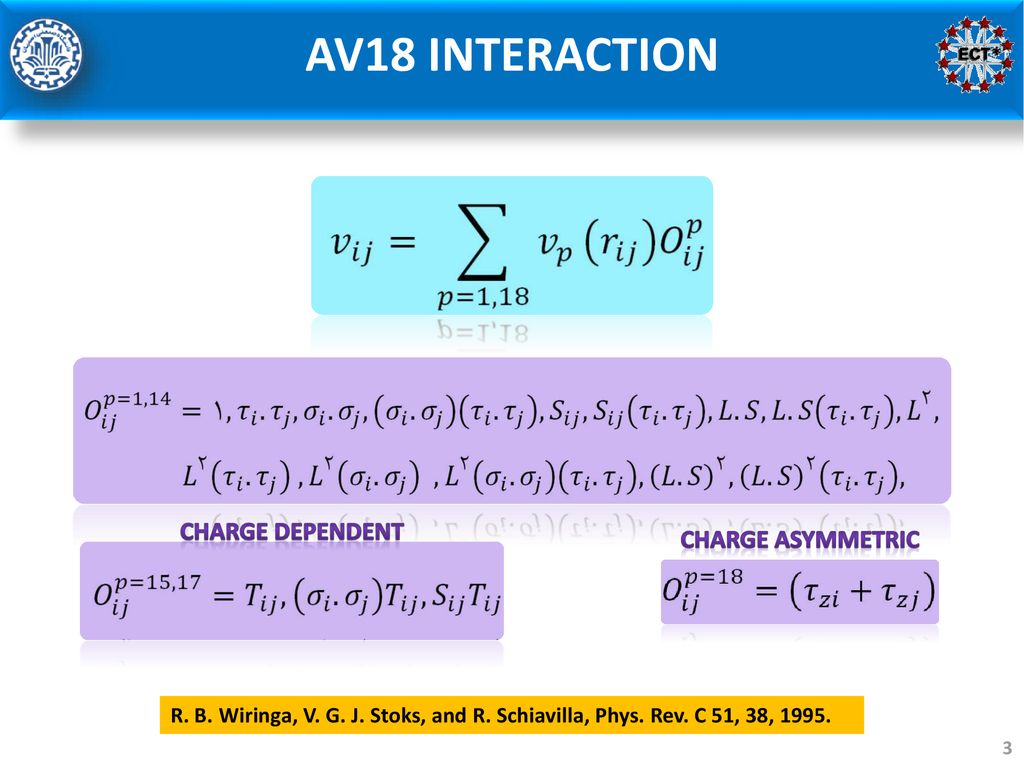 Nuclear chiral EFT
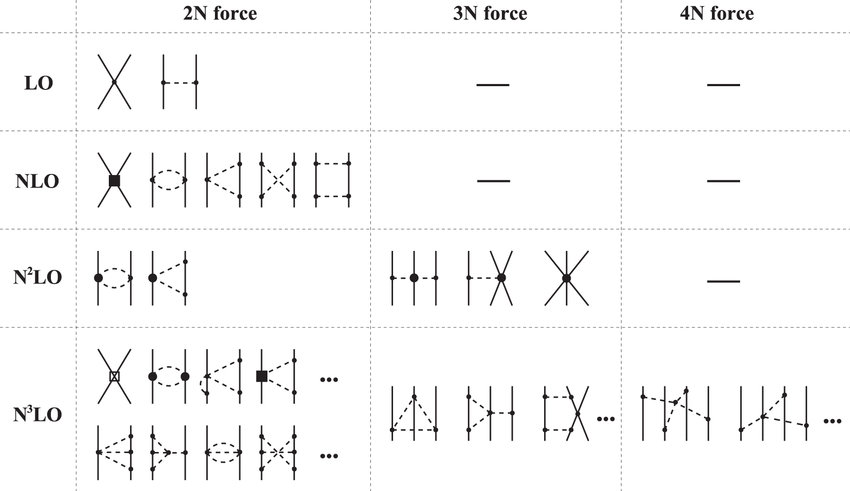 Parametrization of the nuclear force
It is conventional to parametrize
     the nuclear force by matching
     to the low-energy
     nucleon-nucleon scattering data

Spin-1/2  +  Spin-1/2  +  Orbital
We first couple the spins
     1/2 + 1/2 = 0 + 1
     Then couple the total spin S=s1+s2
     With the angular momentum L

Partial wave channels 2S+1LJ
       S = 0, 1
       L = 0, 1, 2, 3, …   (S, P, D, F, …)
       J = |L – S|,  |L – S| + 1, …, L + S
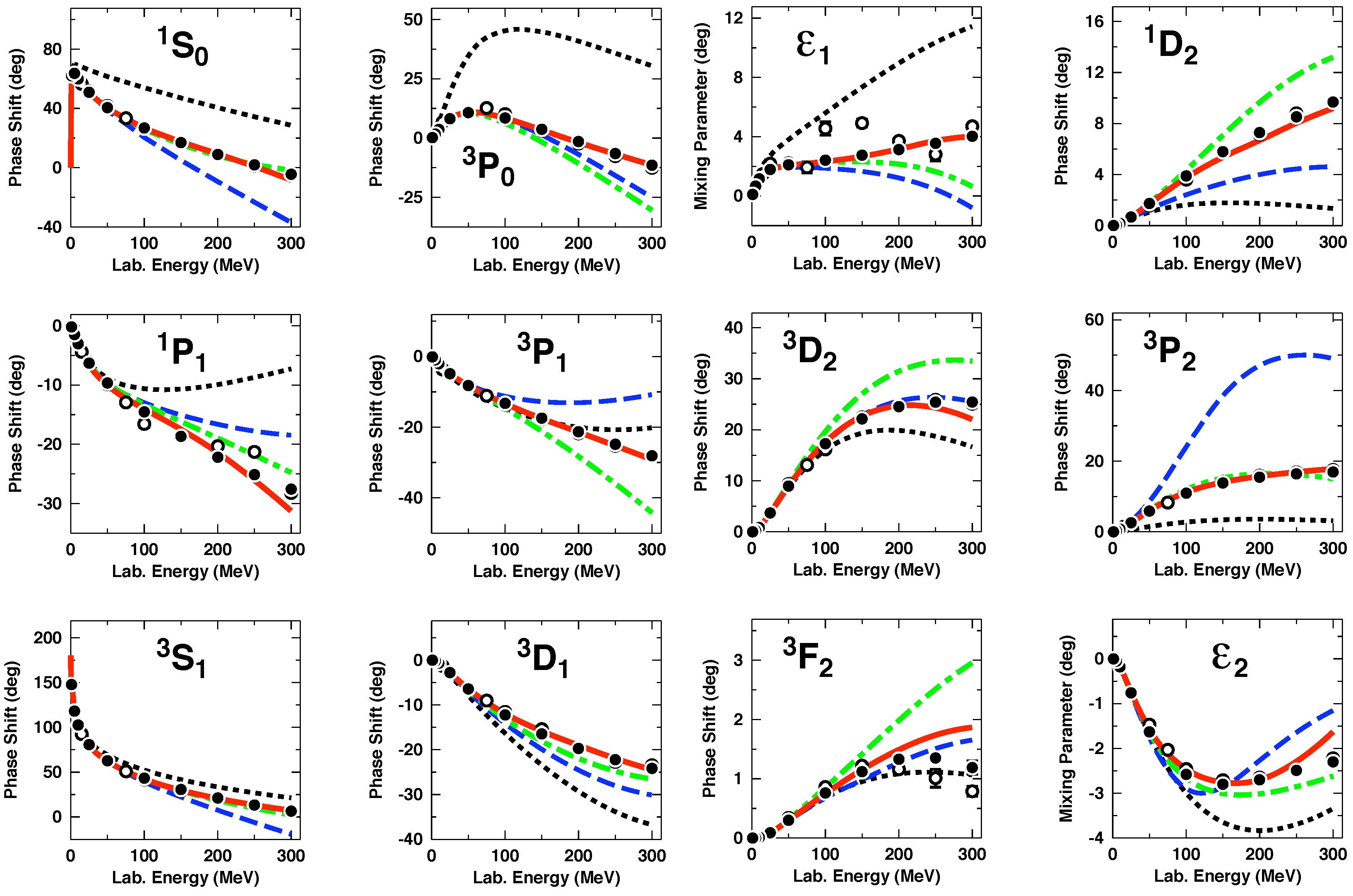 Model dependence of the nuclear forces
Nuclear matter equation of state
High-precision nuclear forces are constrained by the Low-energy 
     Nucleon-Nucleon scattering data
Quite different predictions for nuclear matter and medium-mass nuclei
Fails to reproduce the binding energies & charge radii globally
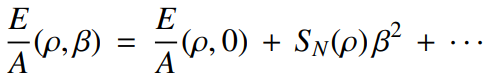 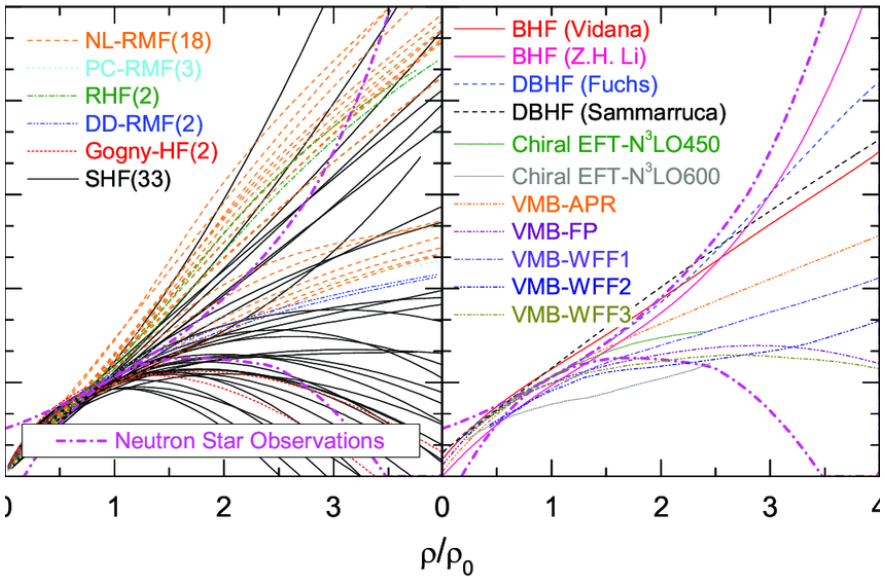 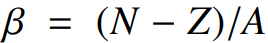 Symmetry energy
What is the essential degrees of freedom?
Upper: Specific heat of solids. At low temperature, most degrees
                 of freedom are frozen.
Lower:  At long distances, only the total charge q, dipole moment,
                 quadrupole moment, …, are important.
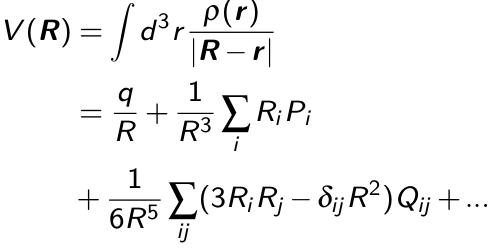 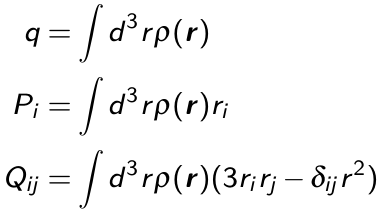 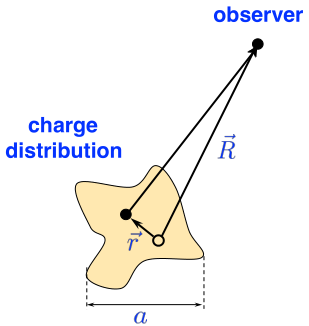 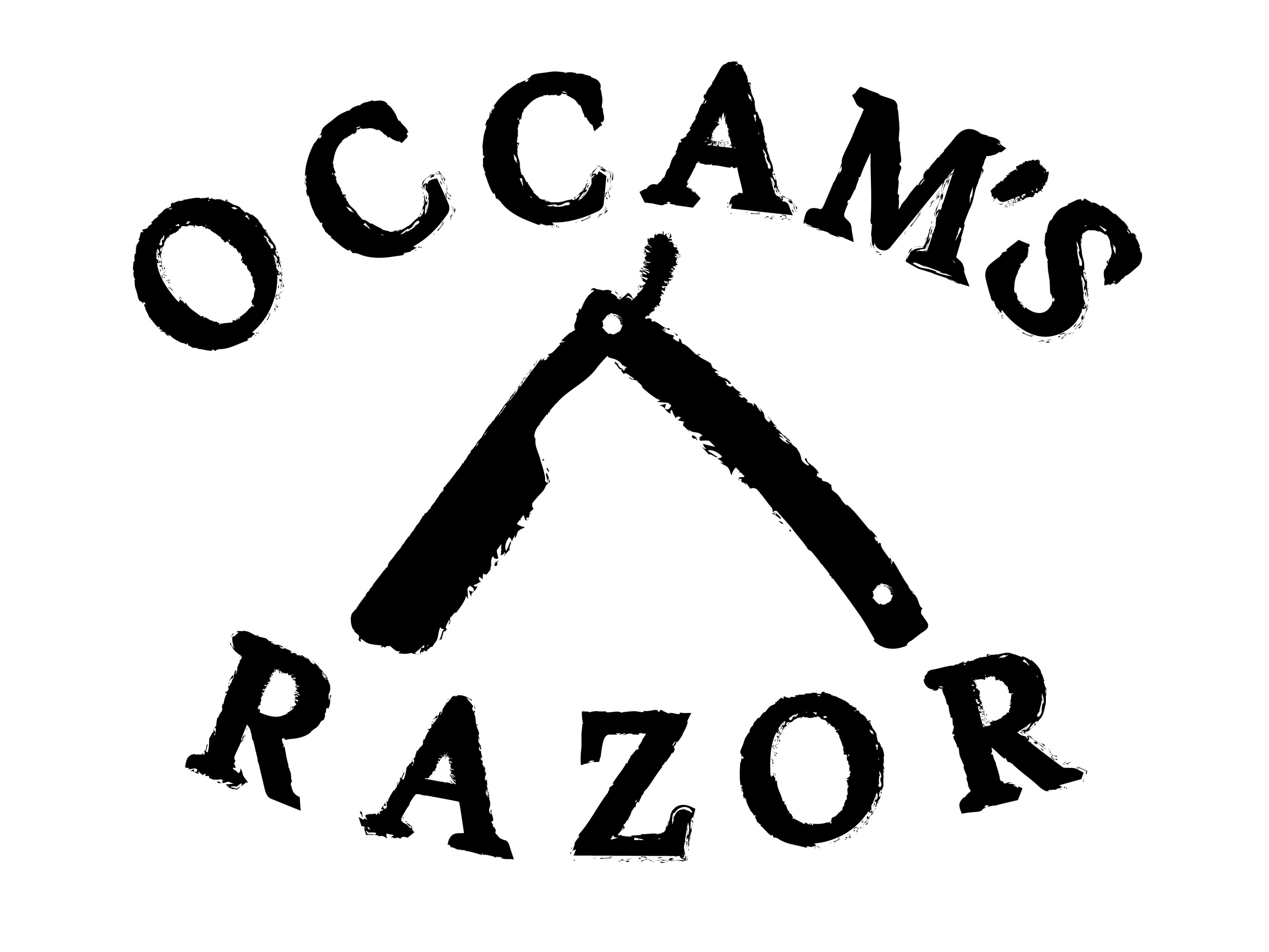 Insight: Only parametrize relevant d.o.f.

This leads to the concept of EFT
Part II: Chiral Effective Field Theory
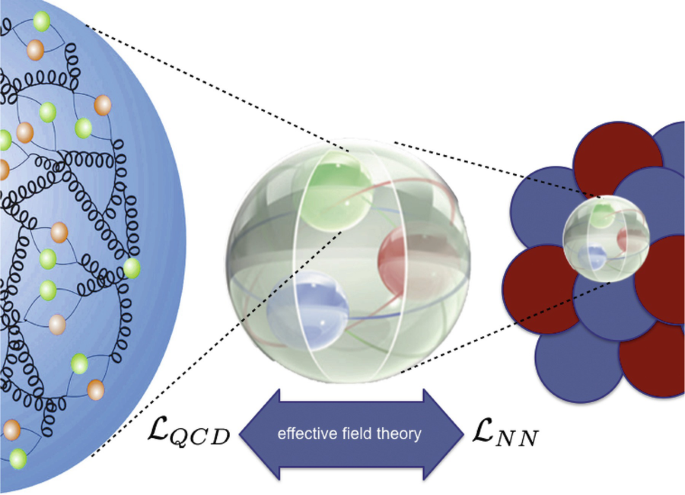 What is a nuclear EFT?
Modern nuclear force constructions are based on the Effective Field Theory

Theoretical foundation of EFT is the Wilsonian renormalization group:
High-momentum details can be integrated out & hidden in LECs
Low-momentum physics kept invariant under ren. group transformations
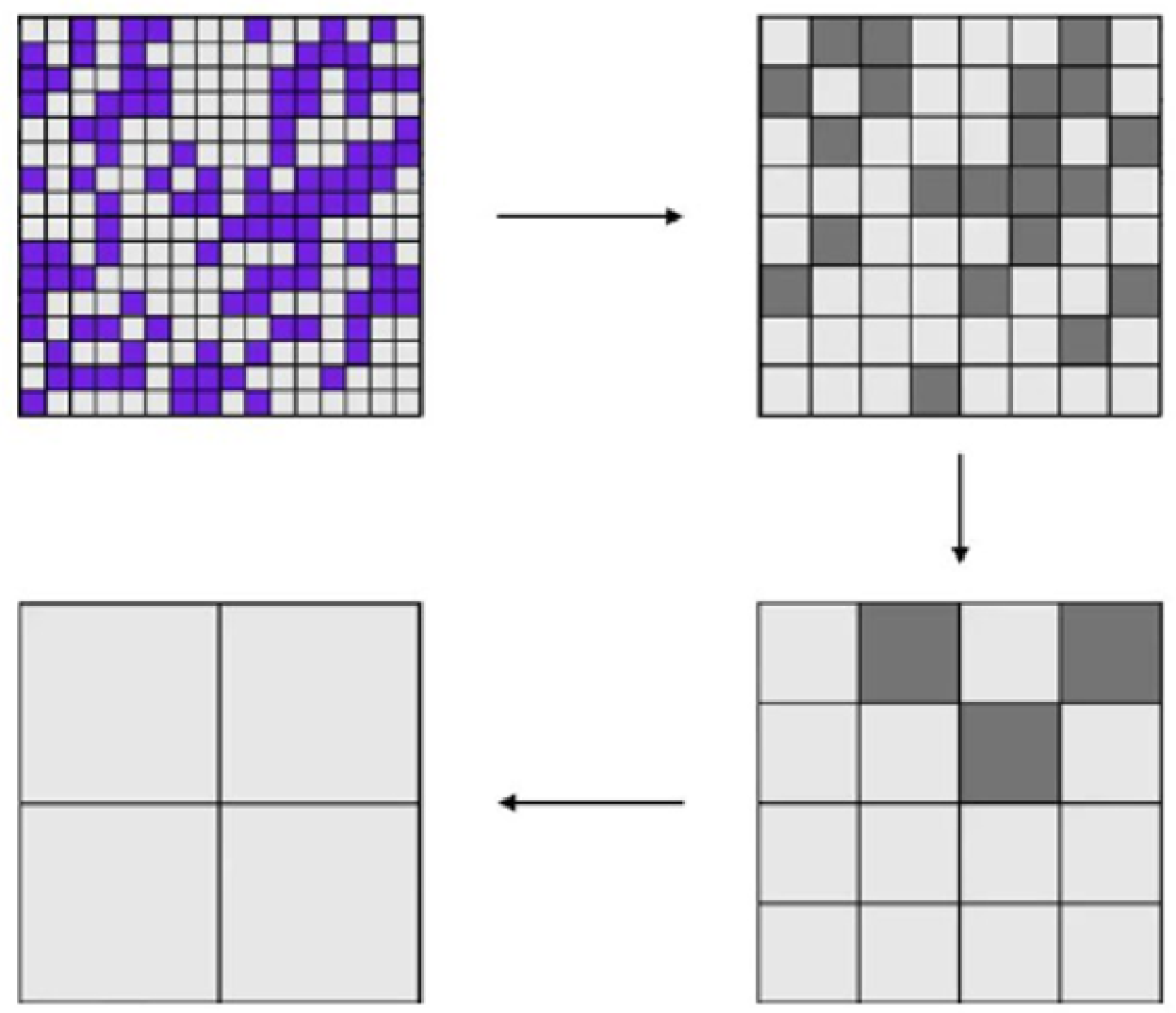 16
Art of building an EFT
Degree of freedom
Essential elements of an EFT
Power counting
Symmetry
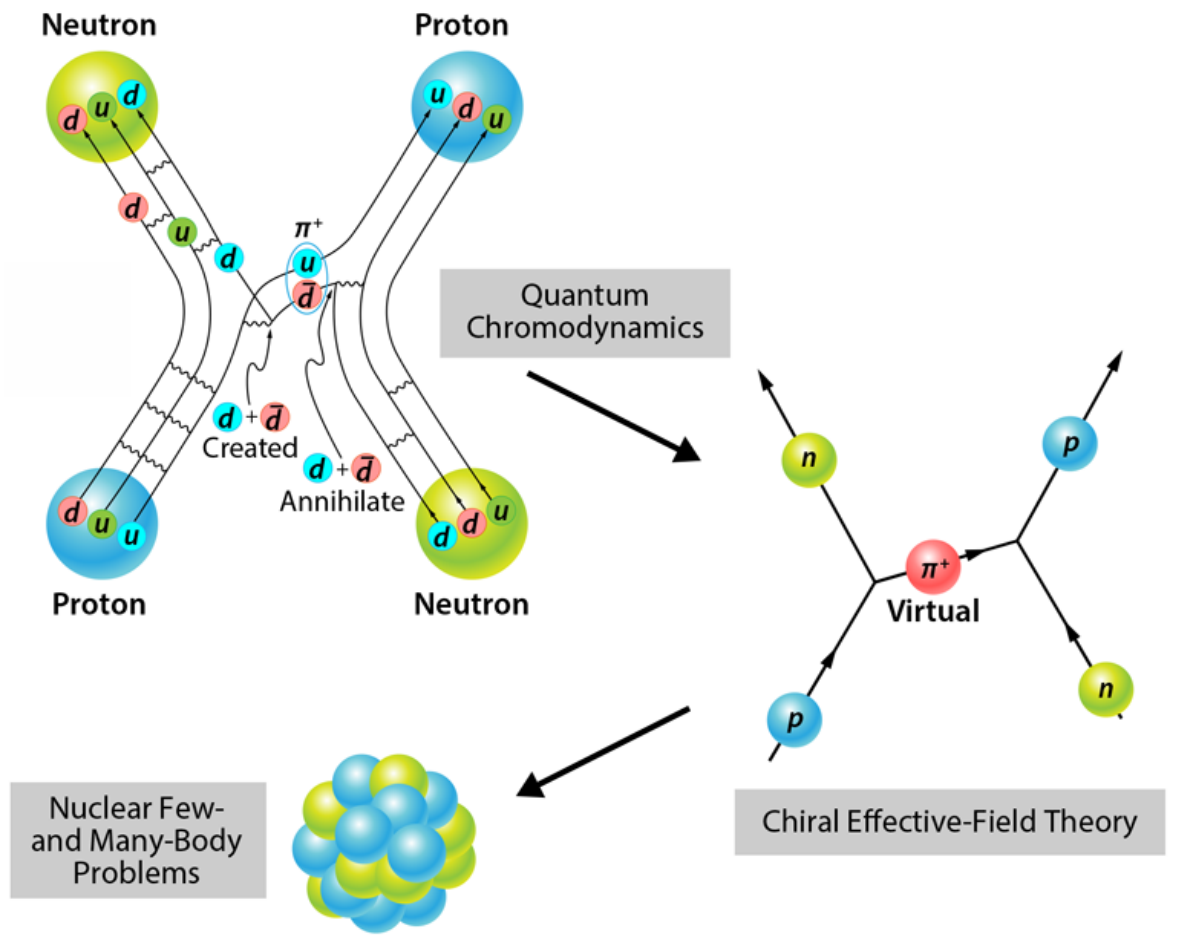 Scales in nuclear physics
18
N-N interaction in nuclear chiral EFT
19
Why need a momentum cutoff?
N-N interaction is short-range
     and has a shallow bound state
     (deuteron) with E(2H)=-2.22 MeV

We consider a delta-potential with
     strength C that support a shallow
     bound state

In 1-d we can adjust C  to reproduce
     any experimental binding energy
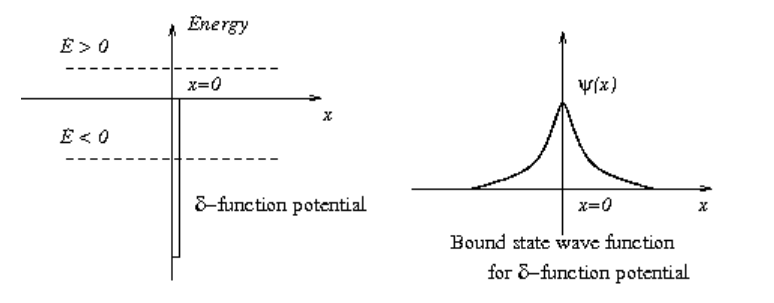 Why need a momentum cutoff?
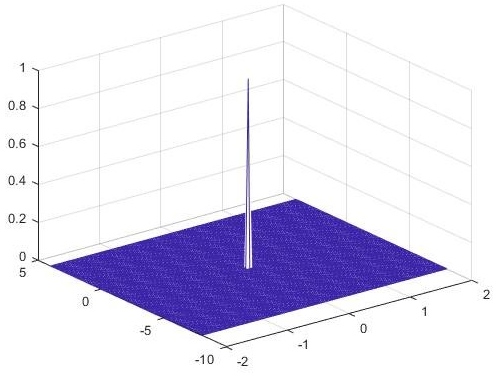 Dimensional analysis
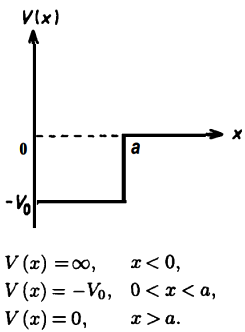 Similar to the Oppenheimer limit,
where the gravitational potential energy
overwhelm the degeneracy pressure and
a neutron star collapses to a black hole
Contact term regulators
23
Three-body forces
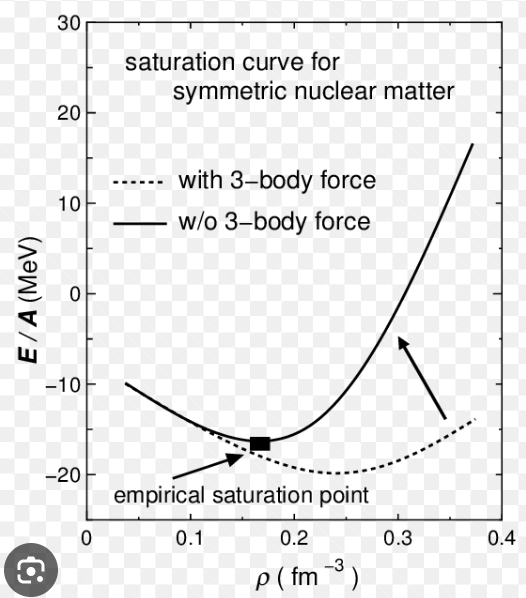 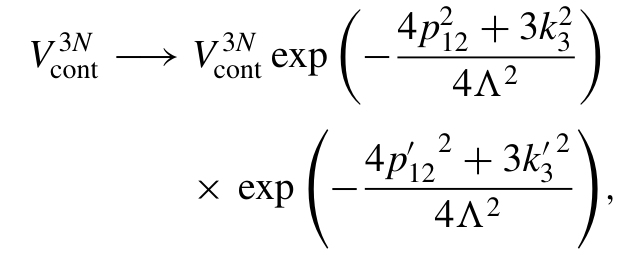 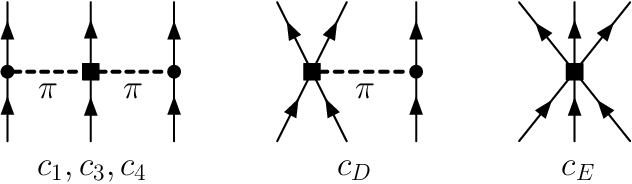 Reasons for introducing the three-body forces:

Empirically, three-body forces are unavoidable in reproducing
     triton binding energies & nuclear matter saturation point

Theoretically, in effective field theory three-body forces naturally
     emerge when integrating out high-momentum modes

Empirically, four-body and higher-body forces are negligible
(could be understood via EFT power counting)
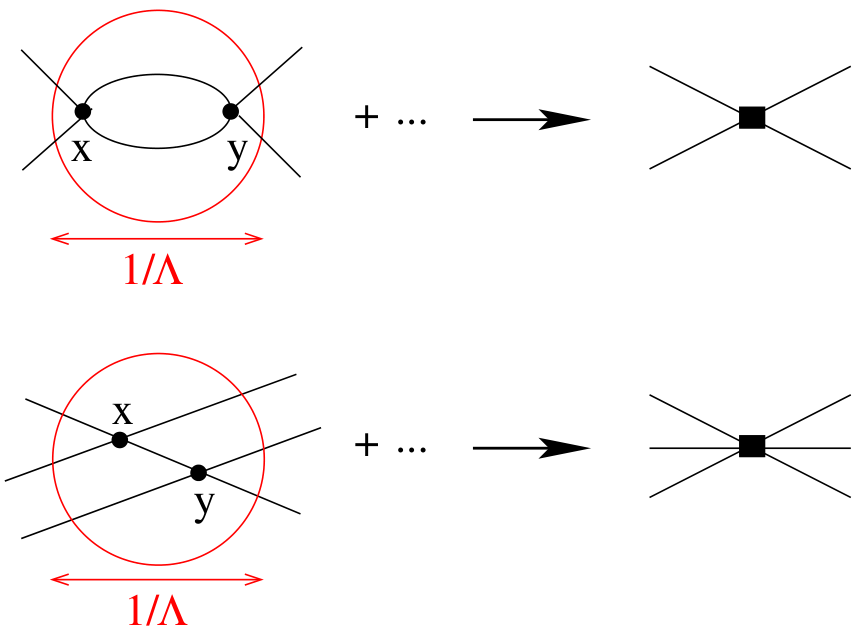 24
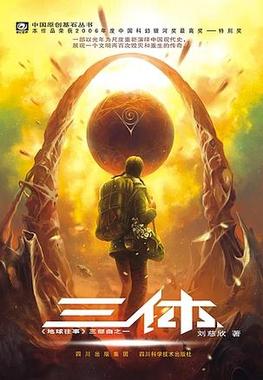 Mysterious three-body force
Thomas collapse:
A system constituted of three bosons interacting 
via two-body separable potentials with fixed
two-boson binding is known to lead to bound-state 
collapse in the case where the potential 
parameters allow two-boson S-matrix poles close 
to (resonance) and on (continuum bound state) 
the real momentum axis.

Efimov physics:
Three identical bosons interact, with the prediction
of an infinite series of excited three-body energy 
levels when a two-body state is exactly at the 
dissociation threshold.  

Borromean state:
In physics, a quantum-mechanical analog of 
Borromean rings is called a halo state or an
Efimov state, and consists of three bound particles
that are not pairwise bound. The existence of such
states was predicted by physicist Vitaly Efimov,
in 1970, and confirmed by multiple experiments 
beginning in 2006.
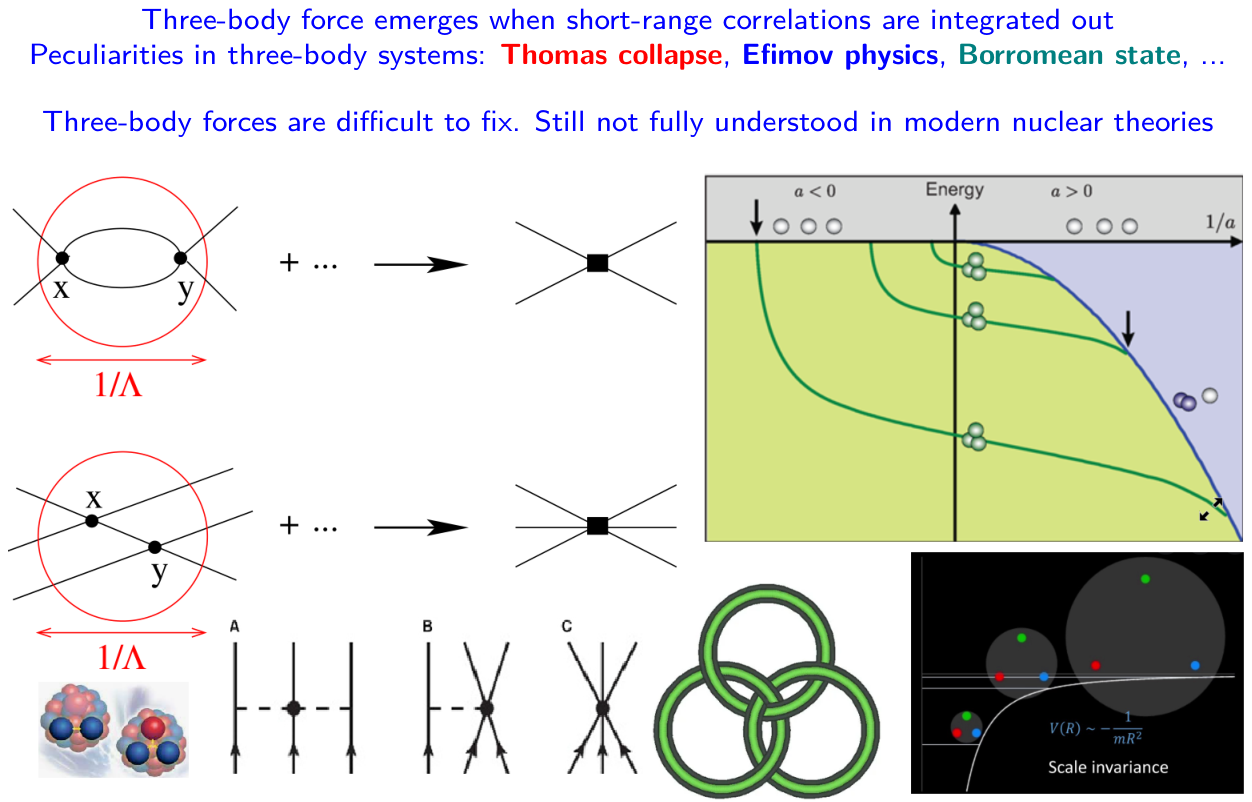 Symmetries of realistic nuclear forces
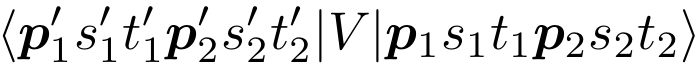 The QCD respects 
Discrete symmetries of PCT (exact)
Symmetries of Poincaré group (exact)
Spatial translation
Temporal translation  Energy conservation
Spatial rotation
Boosts  Galilean invariance
Isospin symmetry (approx.)
Spirit of EFT: Use symmetries to write down the most general interactions
General form of the N-N interaction
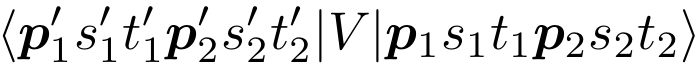 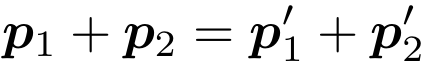 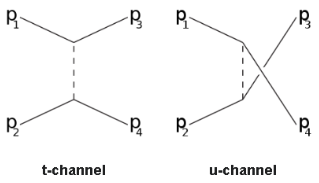 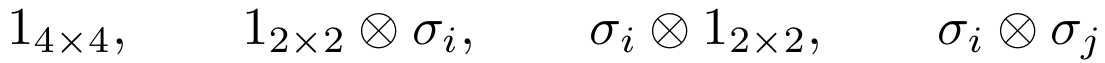 The most general matrix elements are
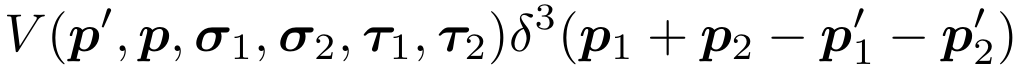 General form of the N-N interaction
Drop the delta function and consider the isospin symmetry, the matrix elements become


The functions V and VT  are both rotational invariant  Couple vectors to scalars
This expression can not be further simplified without knowing the details of the interaction.
     However, we can still apply the discrete symmetries to V and VT

Parity: Under spatial reflection all momenta are reversed,
Time reversal: Both momenta and spins are reversed,
In deriving the T-transformation, we note that the T-transformation also exchanges
     initial and final states
Particle exchange symmetry: Interchanging indices 1 and 2,
     Together with the Parity we have
Hermicity: Hermite conjugate exchanges the initial and final state,
     where the complex conjugate only applies to the coefficients (not to Pauli matrices)
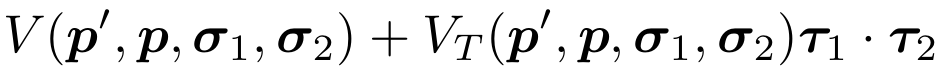 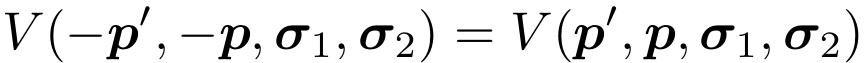 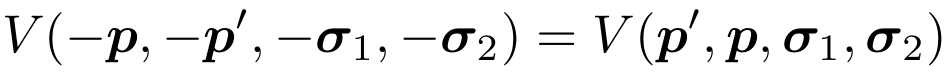 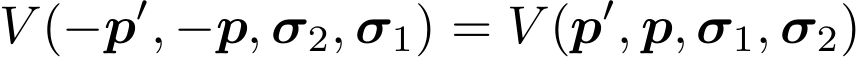 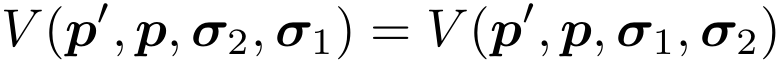 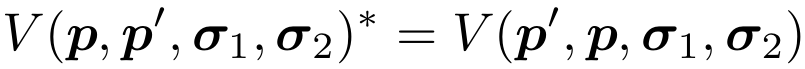 General form of the N-N interaction
In terms of the momentum transfers q and k, the discrete symmetries give:
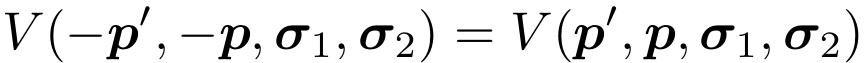 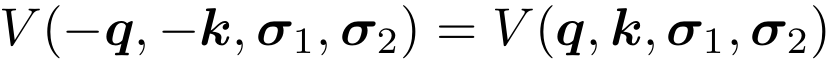 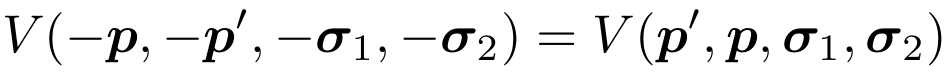 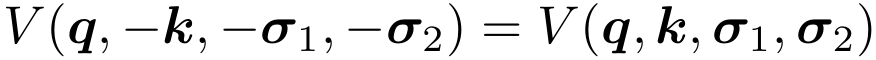 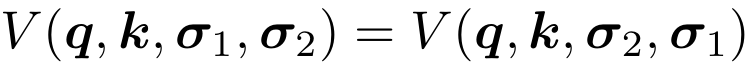 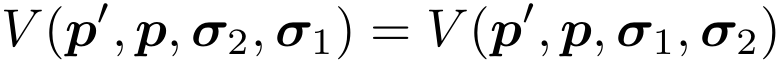 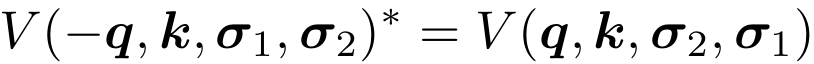 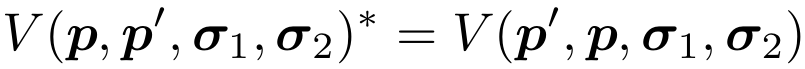 Note that these conditions are satisfied for all N-N interactions, e.g., the one-pion-exchange-potential:



    or spin-orbit coupling potential:
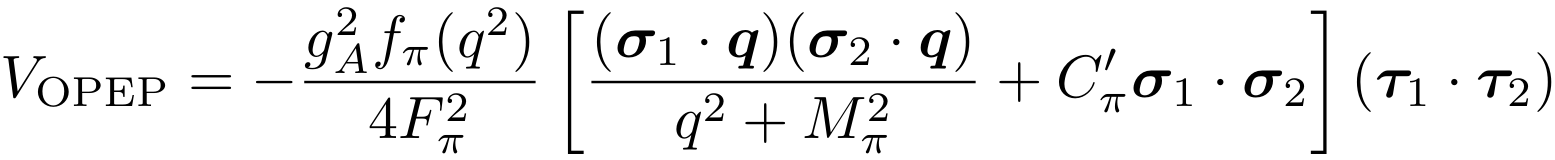 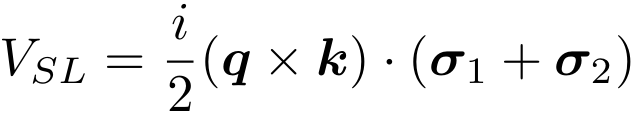 Contact terms
For contact terms we expand the potential V or VT against q and k, then count the number of momenta
At Q0  order there is no momentum insertion, we have 2 independent operators

At Q2 order there are 7 independent operators


At Q4 we have 15 independent operators
We can easily check that all these terms satisfies the symmetry constraints
V and VT both contain such terms, thus we have 4 at Q0  and 14 at Q2
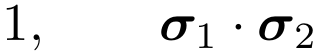 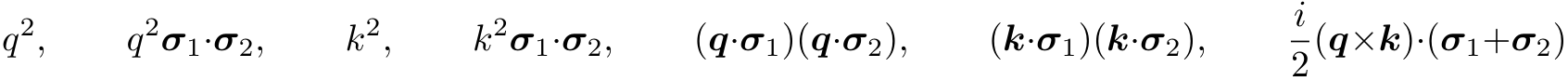 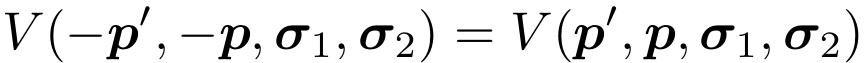 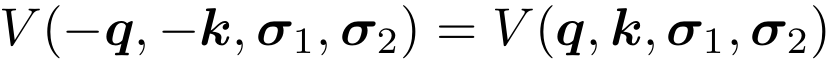 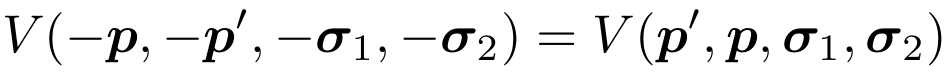 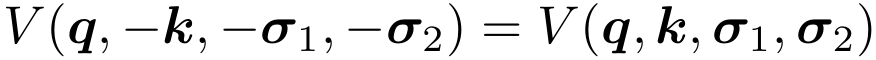 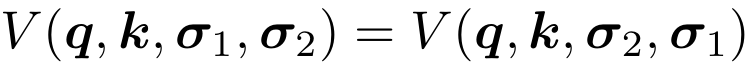 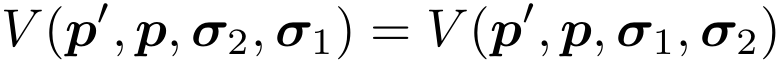 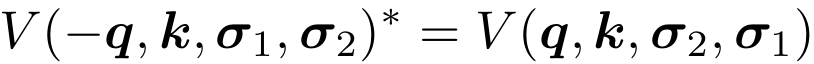 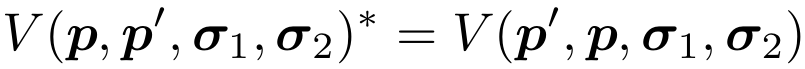 Fermi-Dirac statistics
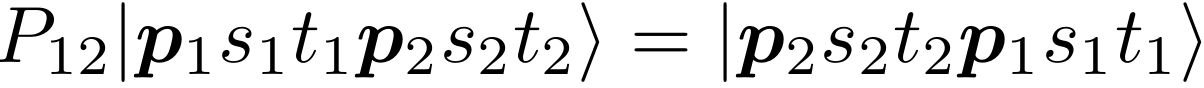 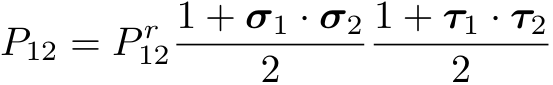 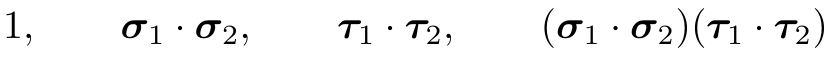 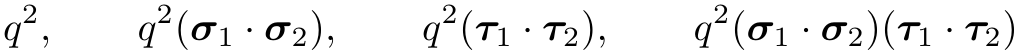 Choice of basis for contact terms
Local basis
Isospin scalar basis
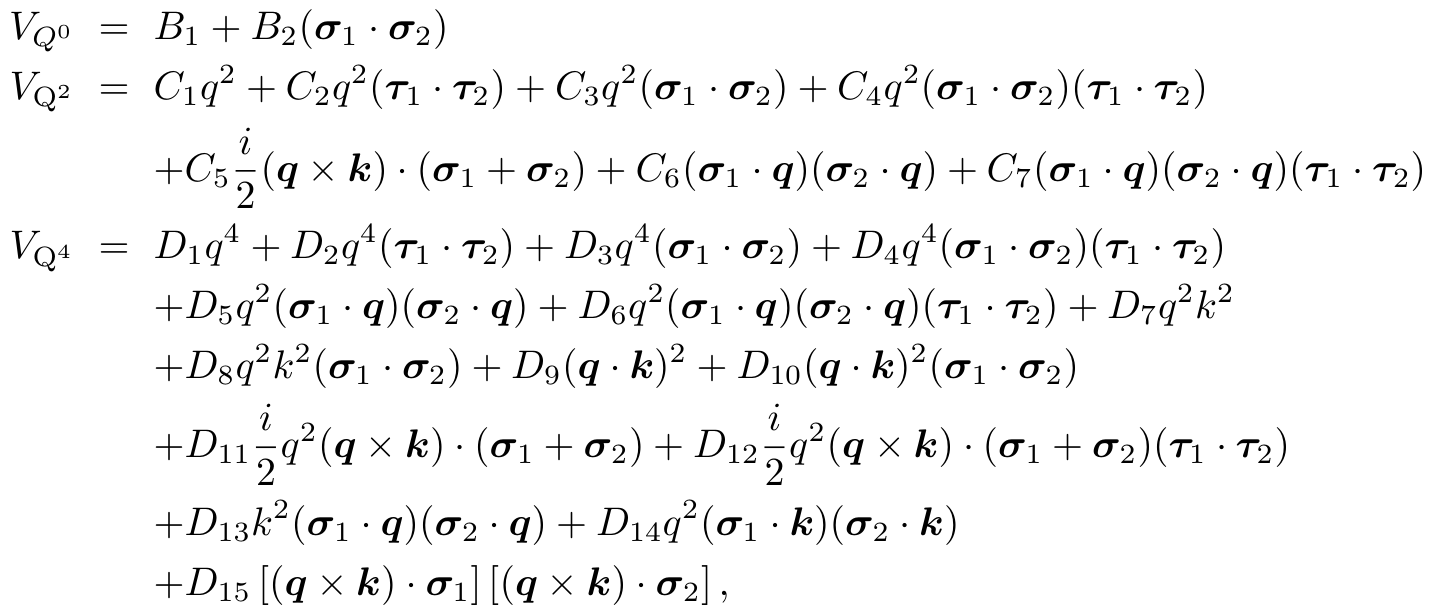 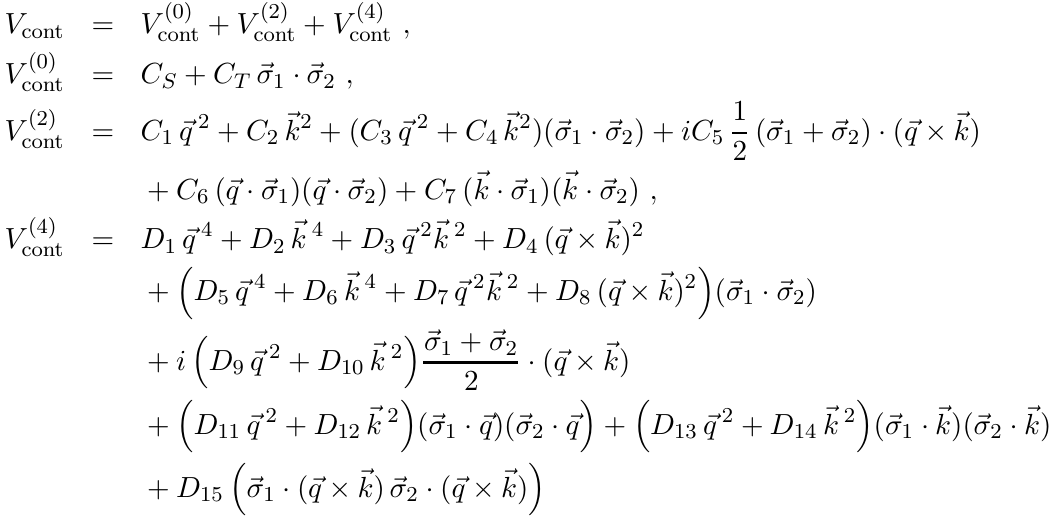 Chiral EFT: Summary
Most important pieces of the nuclear chiral EFT:
Degrees of freedom (nucleons, pions)
Symmetries (Lorentz, chiral, discrete, …)
Power counting (expansion over momenta)
Further necessities:
Momentum regulators
Three-body forces
To be established:
Renormalization group invariance
Integrating the QCD down to ~500 MeV gives an EFT
    of nucleons and pions.
This EFT exists but is unknown to us. However, we can write 
     down the most general form by considering the symmetries
The power counting scheme identify the most important pieces.
     The remaining undetermined Low-Energy-Constants
     can be fixed by matching to the experiments
Part III: Quantum Monte Carlo methods
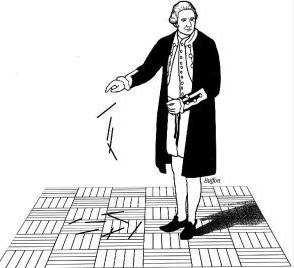 Introduction to Monte Carlo techniques
Consider approximating a one-dimensional integral by a simple Riemann sum
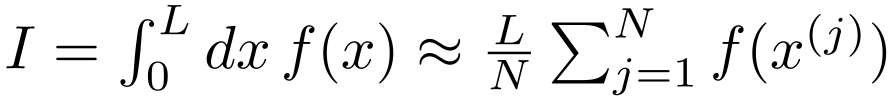 The xi’s are at regularly spaced intervals.
Generalization to d dimensions is more challenging.  If we keep the same number of grid points, N, then only N1/d points per dimension and relative error can be quite large.
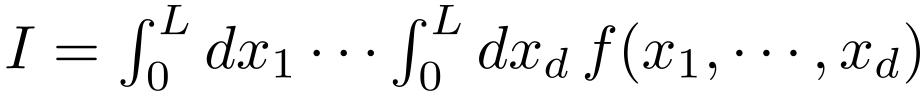 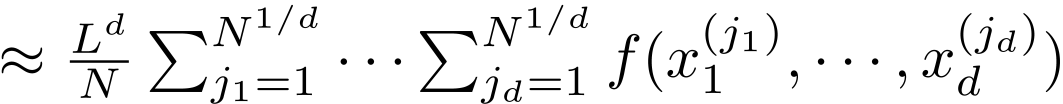 35
Suppose instead we choose the points at random positions in the d-dimensional space.  Then relative error is purely statistical and can be as small as N -1/2
Example:  Volume of 3D sphere using random darts
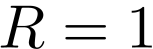 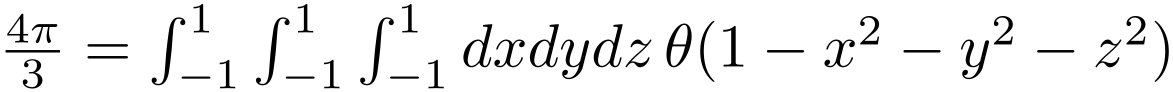 36
Select N uniformly distributed random points inside the cube.  Determine the fraction of points inside the sphere.  This gives an estimate for the ratio of the sphere volume to cube volume.
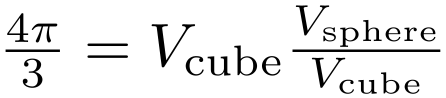 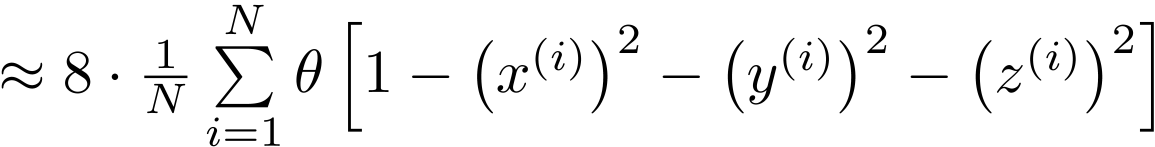 37
When calculating thermal averages in statistical mechanics or path integrals in Euclidean-time field theory, one computes sums or integrals over many degrees of freedom weighted by an exponential Boltzmann factor
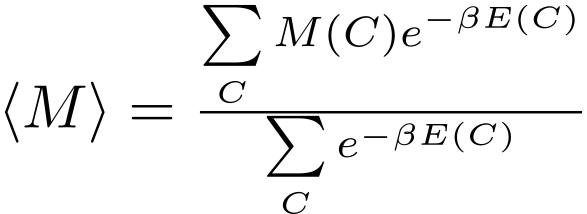 Due to the exponential weight, nearly all of the configurations make only a very small contribution.  So a simple dartboard random sampling is very inefficient.
Importance sampling
A more efficient  method to calculate the average is to select configurations with probability equal to
38
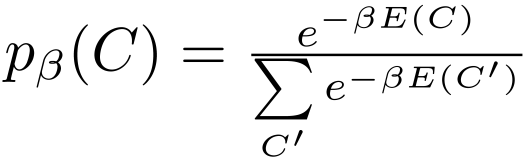 This technique is called importance sampling. The thermal average is simply an average over representative configurations selected with this sampling probability.
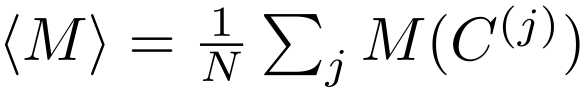 The next step is to devise a way to select configurations with this sampling probability.
39
Markov process
We outline the ingredients of a Markov process.  Consider a chain of configurations labeled by order of selection.  We call this integer-valued label the computation step, t.
Let us denote the probability of selecting configuration A at computation step t as
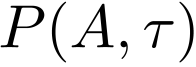 Suppose we have selected configuration A at computation step t.  The probability that we select configuration B at computation step t + 1 is denoted
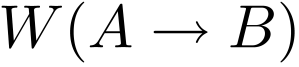 40
This transition probability is independent of t and independent of the history of configurations selected prior to selecting A at computation step t.  This defines a Markov process.
We note that
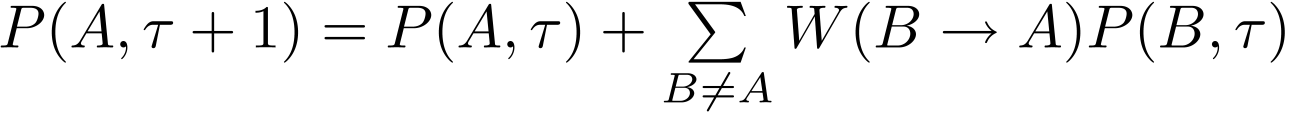 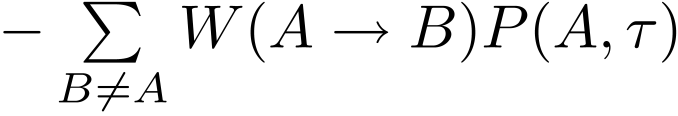 If the Markov process is ergodic, then after many computation steps, an equilibrium probability distribution is reached
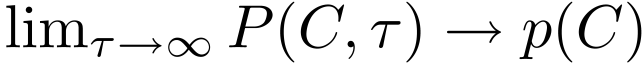 41
Detailed balance
We want the equilibrium probability distribution to be
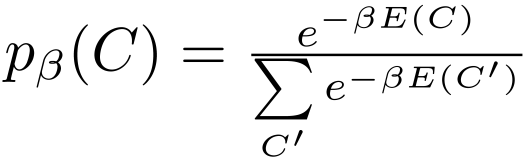 One way to do this is to require
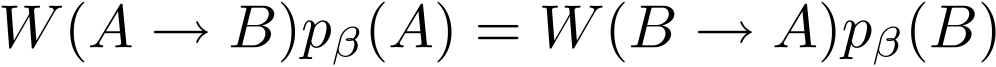 for every pair of configurations A and B.  This condition is called detailed balance.
After many computation steps we reach the equilibrium distribution, which satisfies
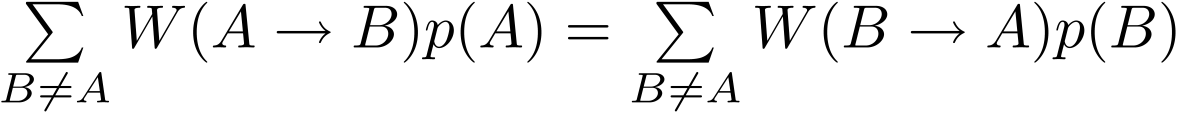 42
Comparing with the detailed balance condition, we conclude that
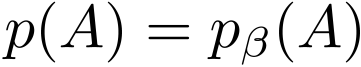 for all configurations A.
Metropolis algorithm
One popular  method for generating the desired detailed balance condition is the Metropolis algorithm 
	Metropolis, Teller, Rosenbluth, J. Chem. Phys. 21 (1953) 1087
{
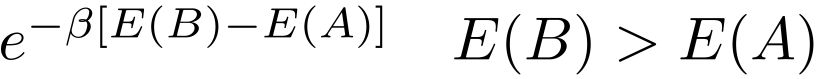 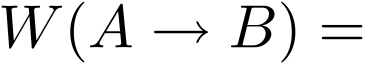 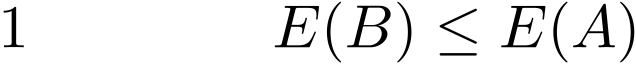 43
43
Worldline methods
One strategy for calculating the Euclidean-time path integral is to view the exponential of the free-particle Hamiltonian as a diffusion process
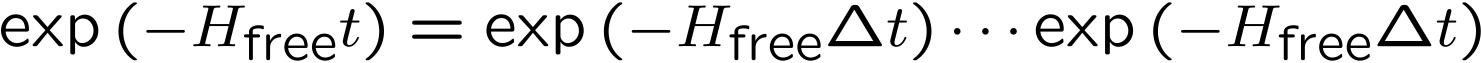 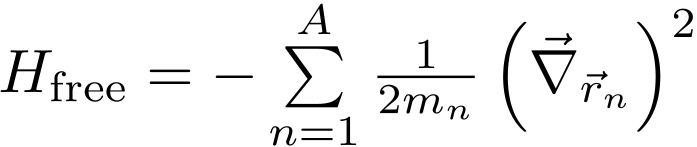 The particles trace out worldlines in space as a function of Euclidean time.
44
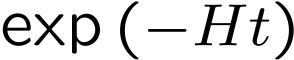 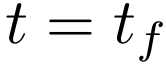 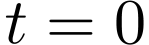 Interactions modify the worldline contributions to the path integral
45
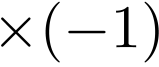 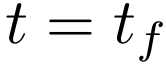 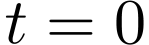 Interchange of two identical fermions produces a minus sign in the path integral
46
This results in the fermion sign problem.  The final result for the path integral is very small due to sign cancellations.  The level of cancellations is given by
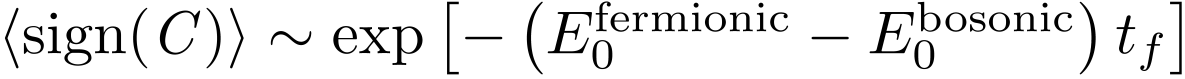 This can be extremely severe.  Analogous to calculating the number 1 by evaluating each term in the binomial expansion
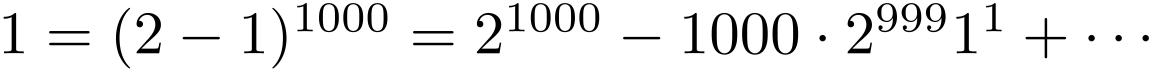 Usually some additional constraint such as the fixed-node approximation or constraint on worldlines is needed.
47
Auxiliary field methods
We can write exponentials of the interaction using a Gaussian integral identity
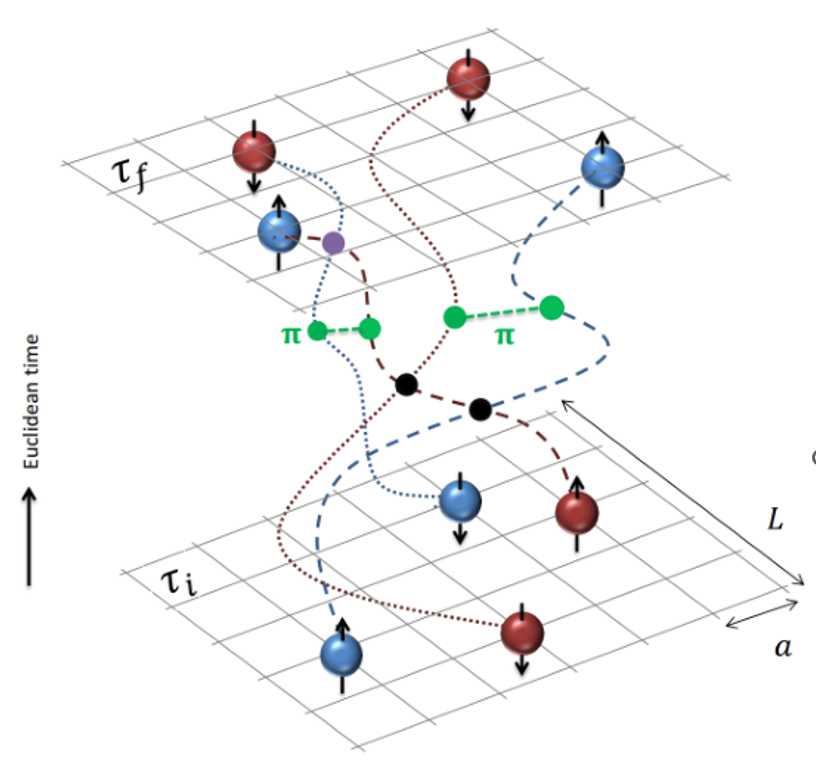 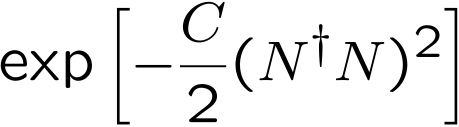 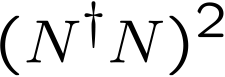 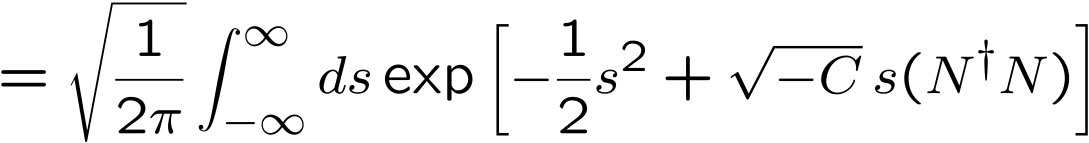 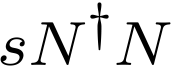 We remove the interaction between nucleons and replace it with the interactions of each nucleon with a background field.
48
Projection Monte Carlo with auxiliary fields
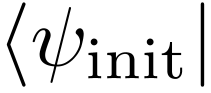 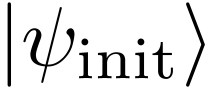 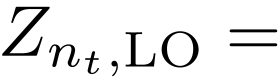 For simplicity we discuss the structure of the LO1 and LO2 calculations
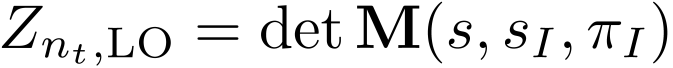 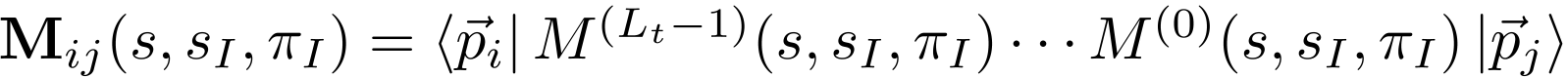 For A nucleons, the matrix is A by A.  If there is no pion coupling and the quantum state has total isospin equal to zero then
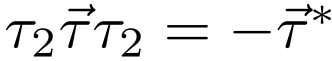 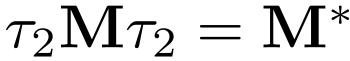 49
This shows the determinant is real.  Actually we can show that the determinant is positive semi-definite.  Consider an eigenvector
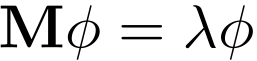 Let us define a new vector
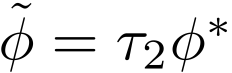 Note that
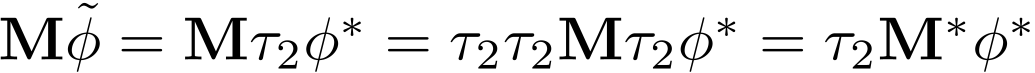 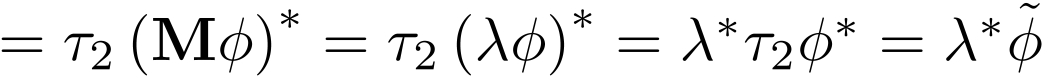 Note also that the two vectors are orthogonal
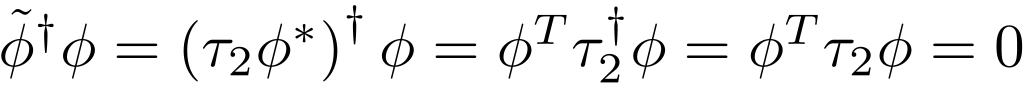 So the complex eigenvalues come in conjugate pairs, and the real spectrum is doubly-degenerate.
50
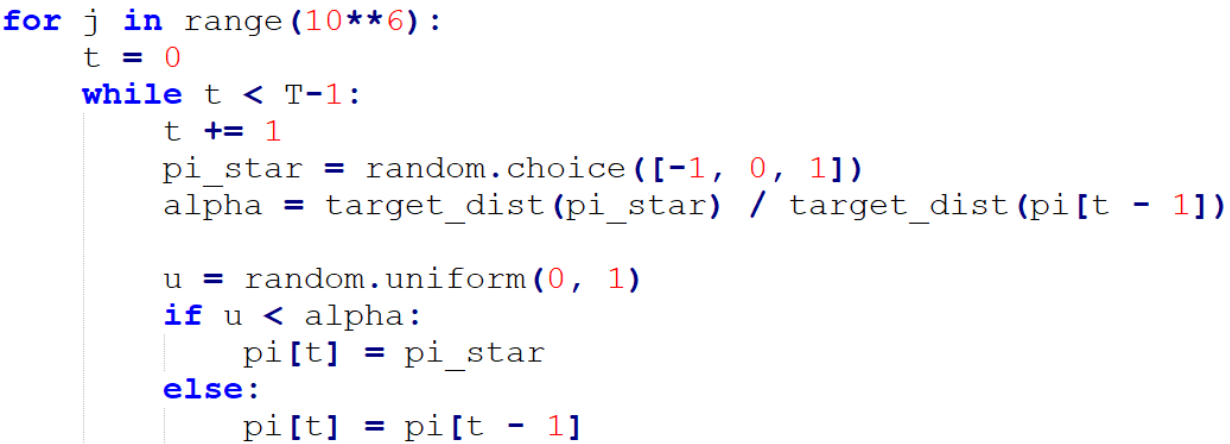 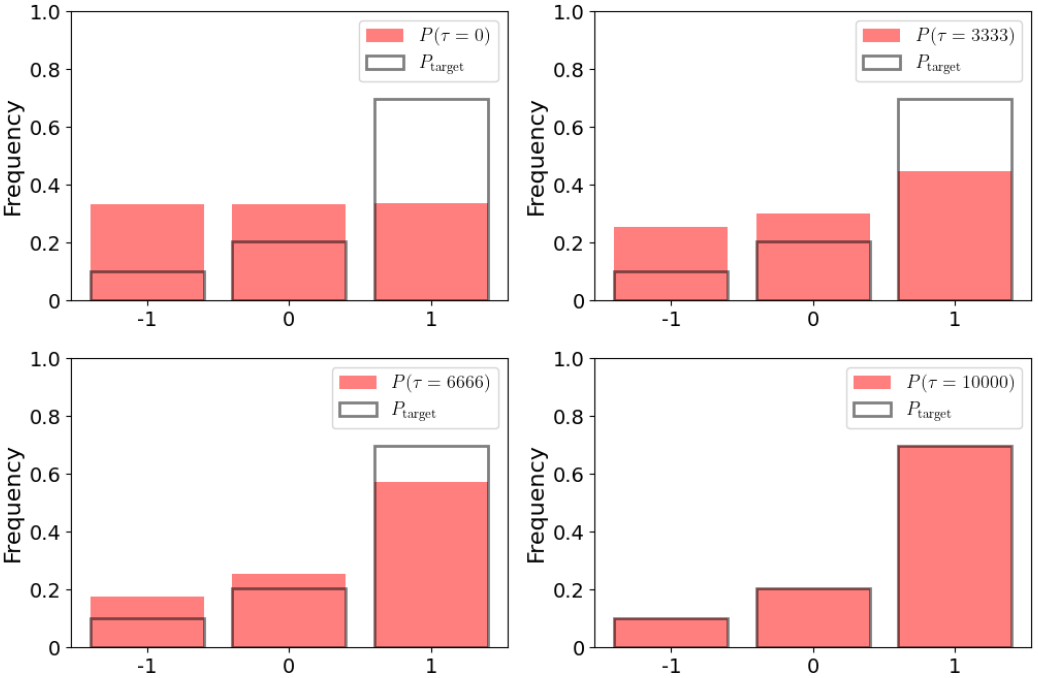 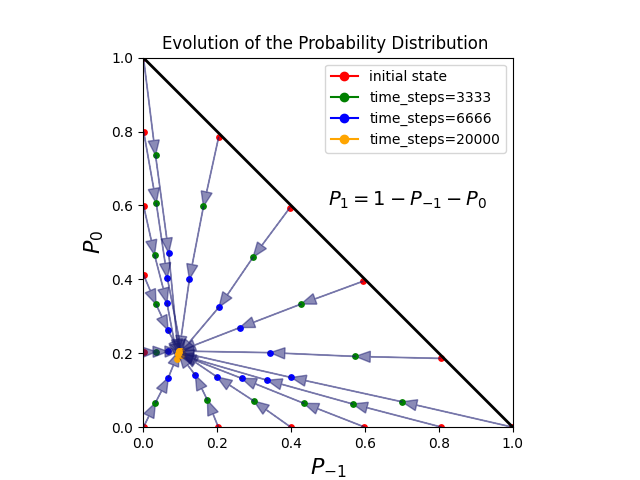 Homework problem
Let
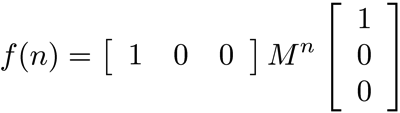 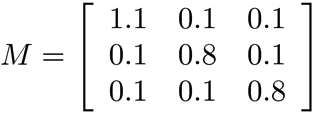 Construct a Markov process with the Metropolis algorithm to compute
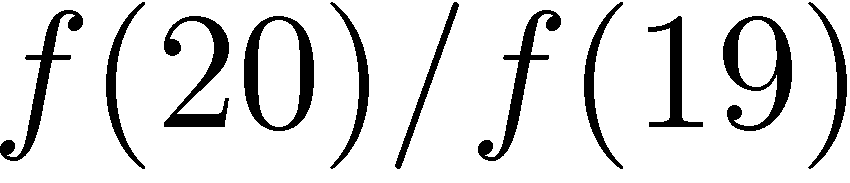 by sampling over all terms in the matrix product
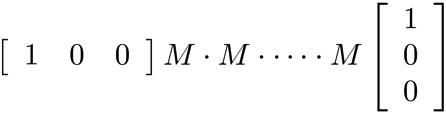 If you can, write a computer code to do this Monte Carlo calculation and compare with the exact result.
54
Part IV: Modern applications of QMC methods
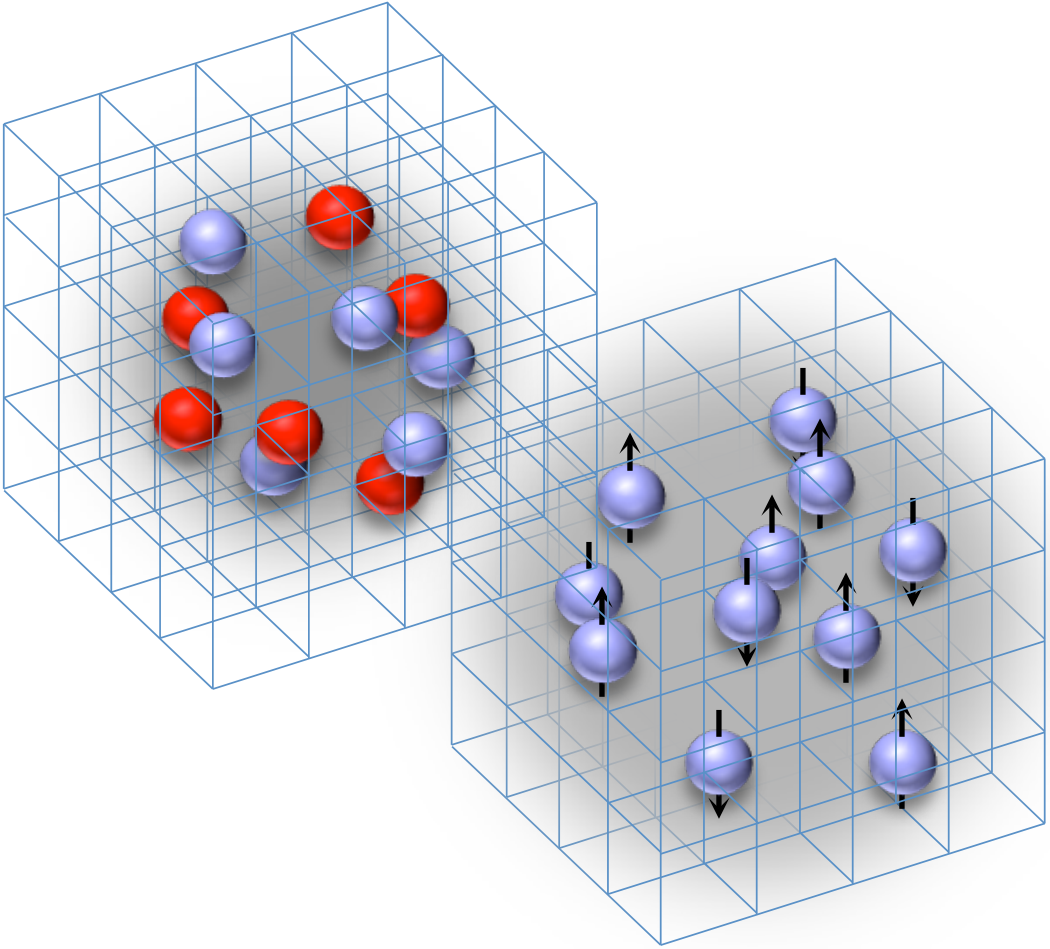 Why need ab initio methods
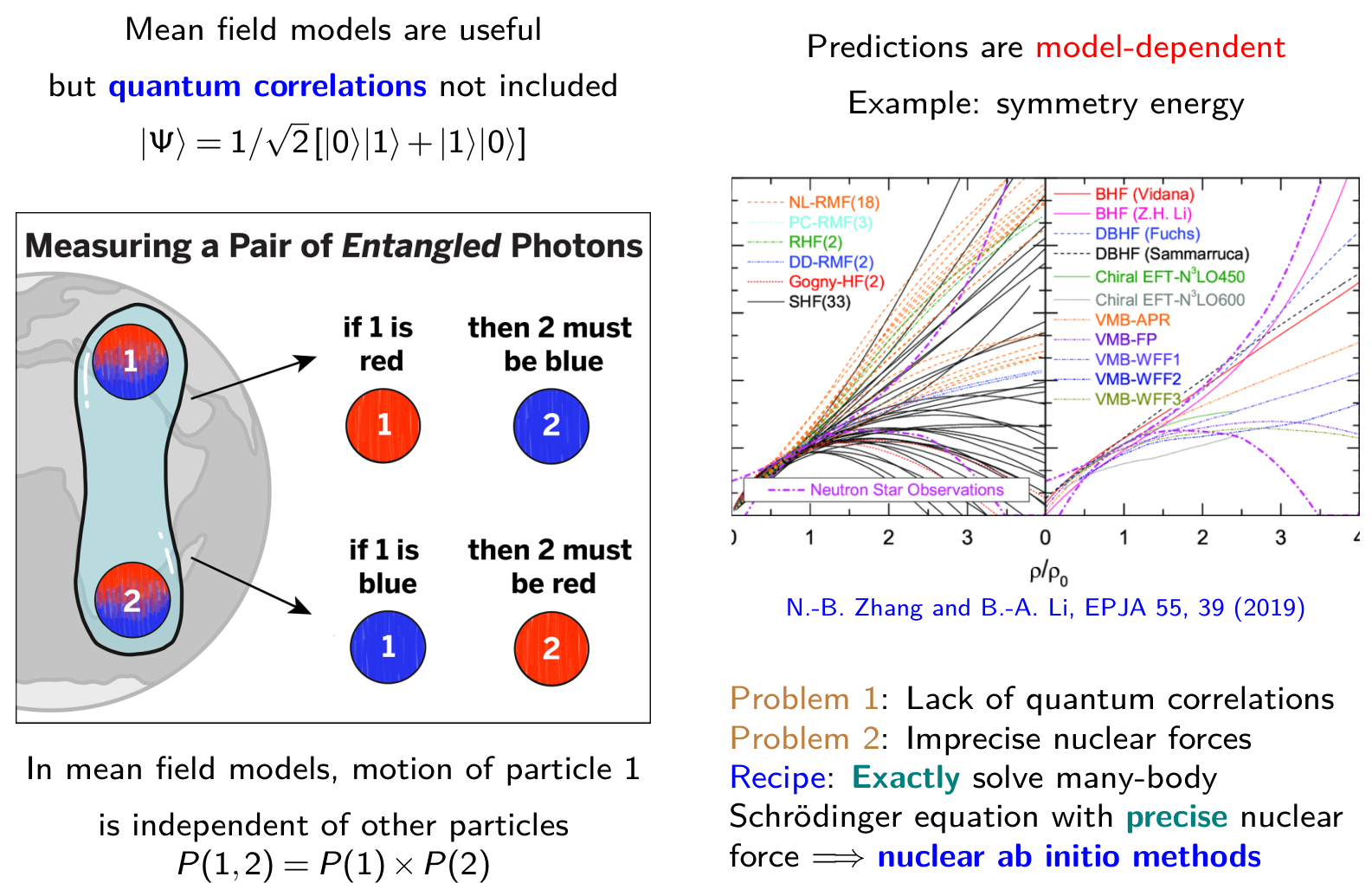 维度诅咒：量子多体问题的本质困难
单粒子Hilbert空间维度：L
两粒子Hilbert空间维度：L^2
…
16粒子Hilbert空间维度：L^16
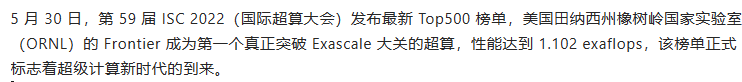 蒙特卡洛方法
引入随机数来辅助量子多体计算
多参数优化问题
高维积分问题
量子蒙特卡洛（QMC）应用与凝聚态、核物理、原子分子物理等
QMC算法核心为用蒙特卡洛方法计算积分


产生概率分布为p(x)的样本集，则被估计积分为f(x)/p(x)在样本集上的期望
若p(x)形式简单（如高斯分布、均匀分布等），可直接生成
若p(x)形式复杂，可用Metropolis算法等
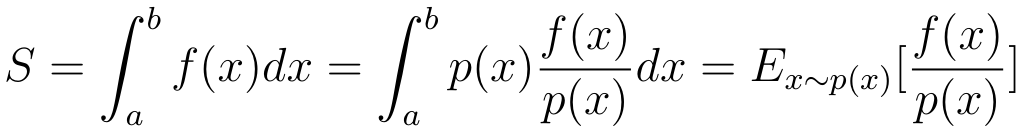 Lattice EFT: A many-body EFT solver
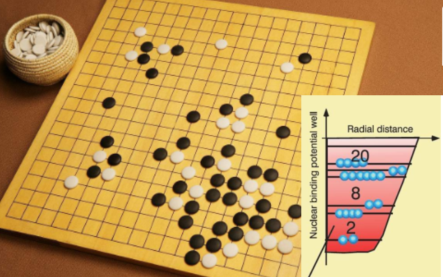 非微扰量子多体问题是计算物理
     的核心挑战
核物理：2~300粒子系统，可能
     找到严格解！
算法+硬件：新世纪的新机遇
 能理解才能计算->
      能计算才能理解
Lattice EFT: A many-body EFT solver
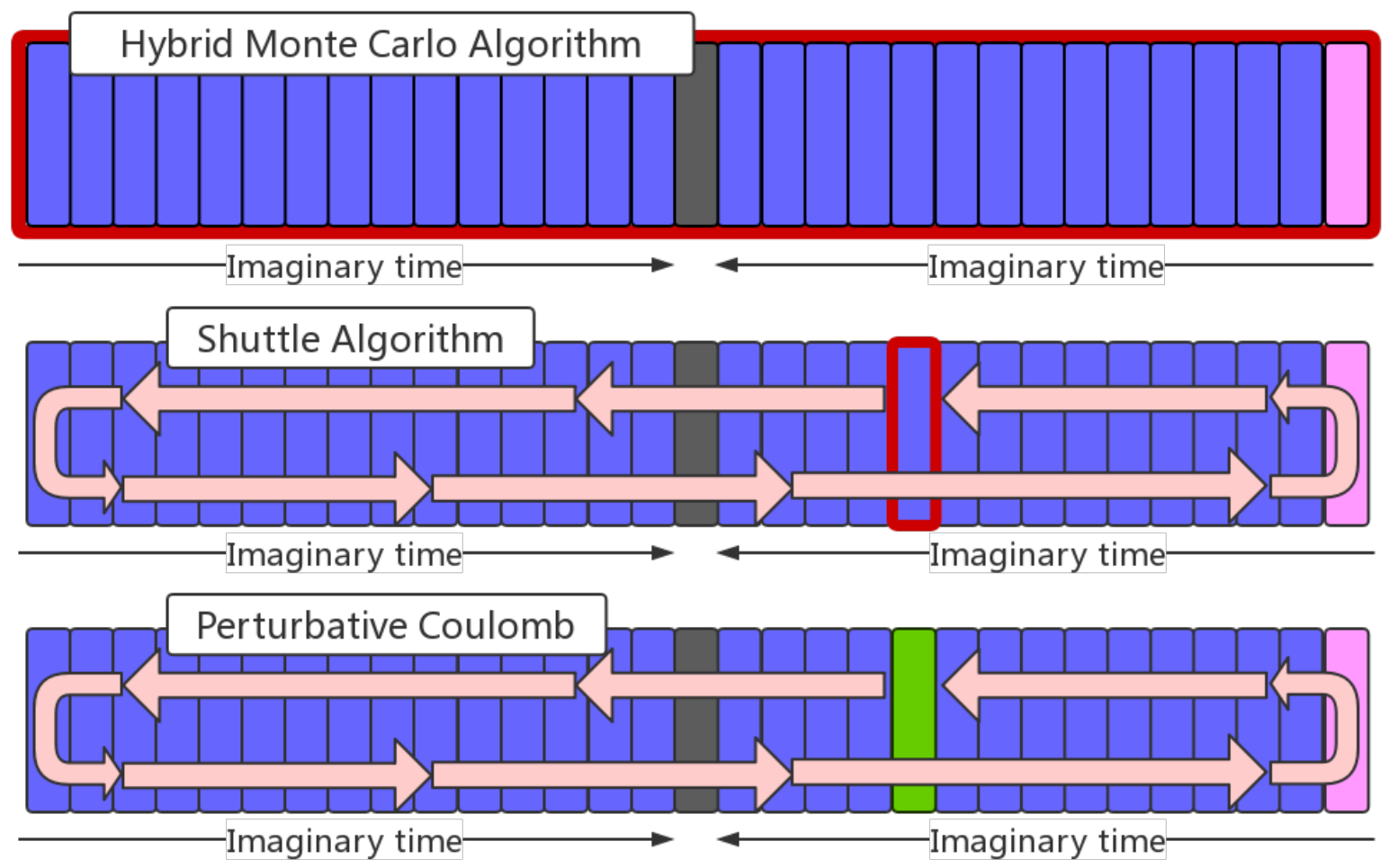 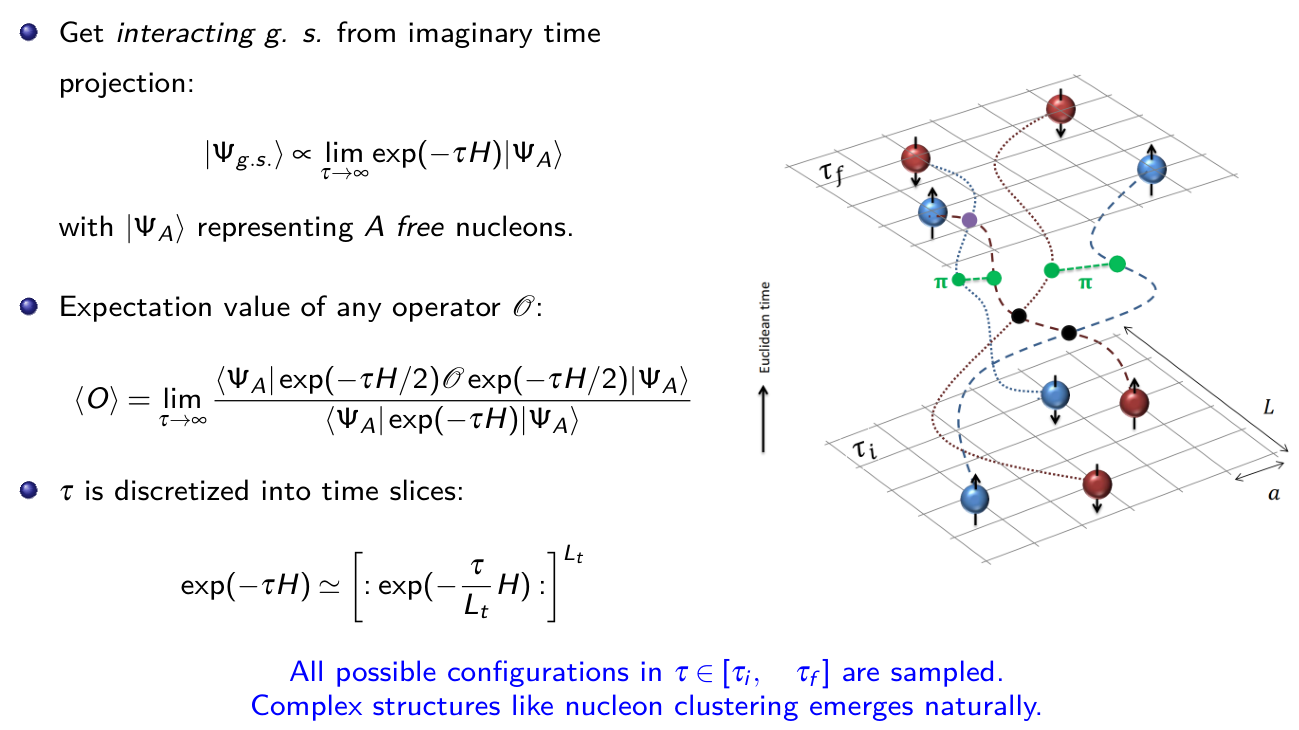 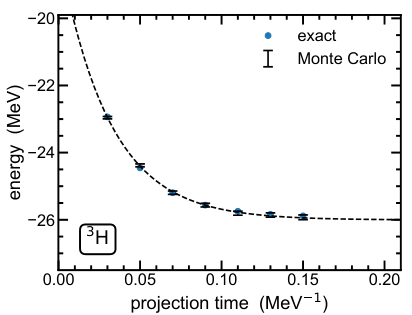 Alpha clustering in nucleus
两中子+两质子构成的alpha-结团，看起来
似乎在很多过程中充当基本单元

例：Hoyle state是C12中第二个0+态，其位
置决定了宇宙中碳丰度。迹象表明其为alpha
结团态。
若基本相互作用强度微调，是否还有足够多
碳元素支持生命出现？
换言之，碳基生命的出现是巧合，还是必然？
第一性原理计算帮助回答这些重要问题
PRL 119, 222505 (2017): 碳同位素中alpha
集团结构的层析
Nuclear thermodynamics
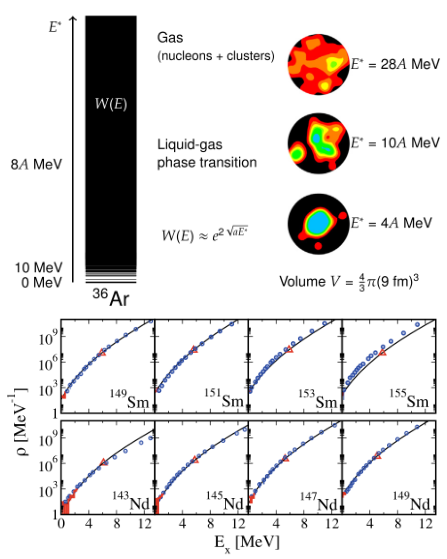 Nuclear thermodynamics
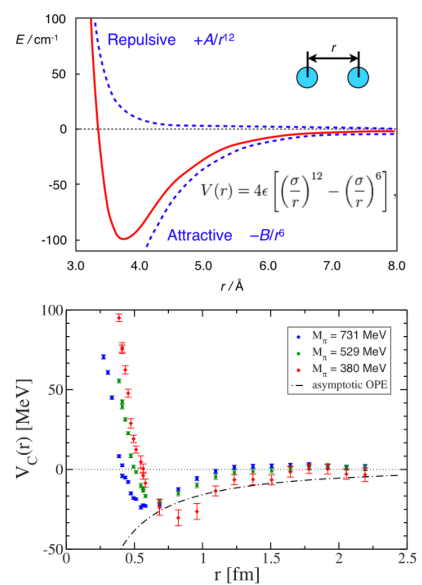 核力与范德尔瓦斯力相似：
短程排斥+长程吸引
水的液气相变->核物质的液气相变
与中子星冷却过程相关

PRL 125, 192502 (2020): 核物质液气相变
的第一性原理计算

传统算法基于巨正则系综
我们的新算法基于正则系综
->10~1000倍加速，使计算可行

探索新的自由度：温度
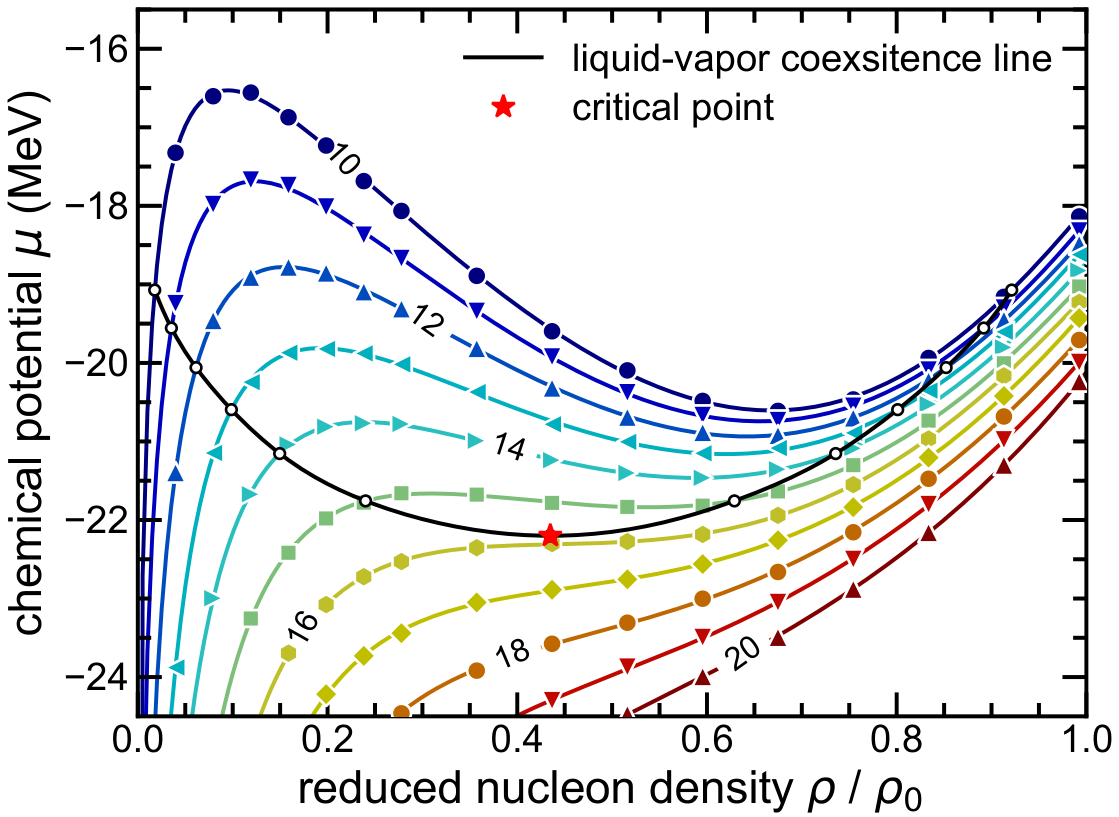 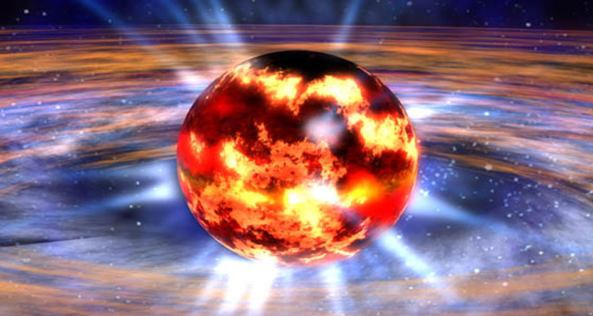 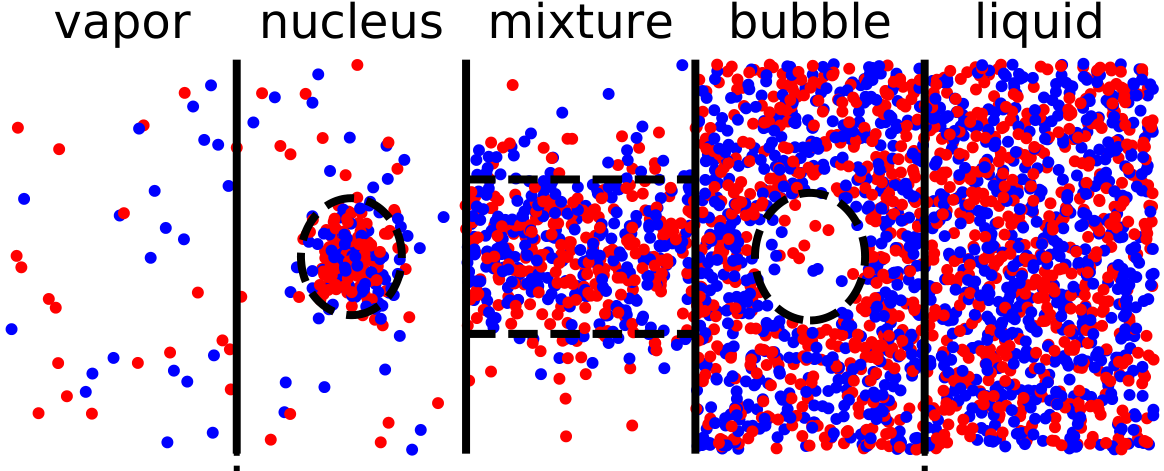 量子蒙特卡洛符号问题
符号问题：计算高度震荡函数的积分时，蒙卡方法失效
起因：费米子交换反对称性
解决方案：
采用有特殊对称性的哈密顿量
参数解析延拓、微扰法
改变积分流形 (thimble method)
复郎之万方程
对辅助场MC，若存在时间反演算符T，T^2=-1，
且初始态在T下不变，辅助场变换后的H在T下不变，
则可避免符号问题
对一般H的计算，可用微扰法
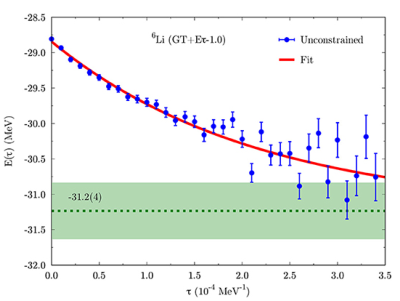 Perturbative quantum Monte Carlo
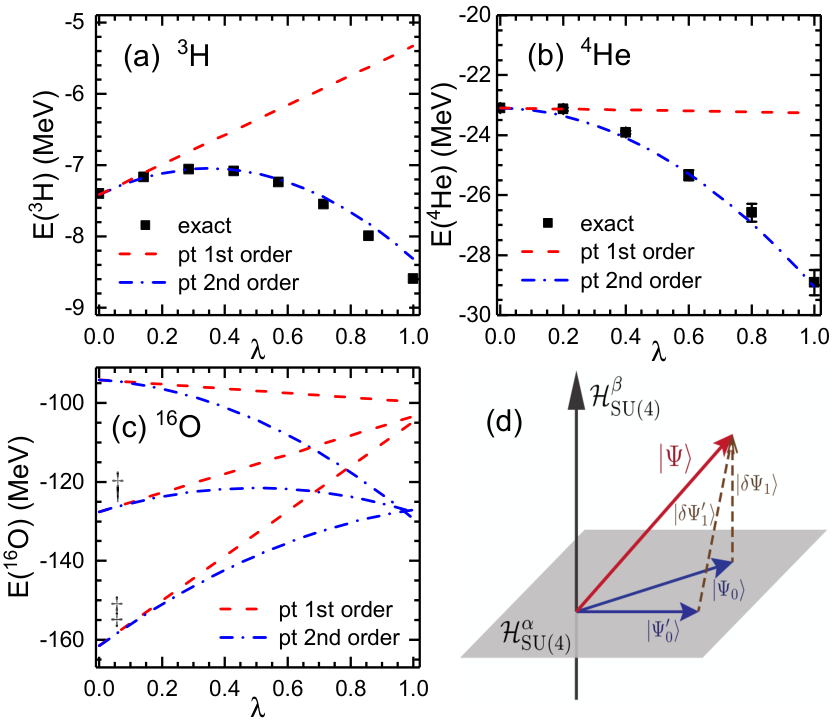 量子蒙卡计算可用来求解基态，
解激发态非常昂贵
传统微扰论中，二阶微扰需要
激发态信息，无法用在蒙卡计算中

PRL 128, 242501 (2022) 提出一种新的
微扰算法，在原子核基态能量计算中
精确计算了二阶微扰，结果与实验
符合的很好

与之前的预期不同，二阶微扰相当大。
仅保留一阶微扰的计算需要慎重考虑！

高阶微扰得到更精确的结果，使得某
些长期的困难问题，如EFT的重整化，
有望得到解答
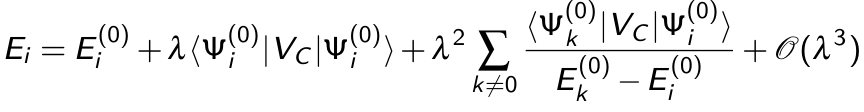 EFT on the lattice and novel algorithms
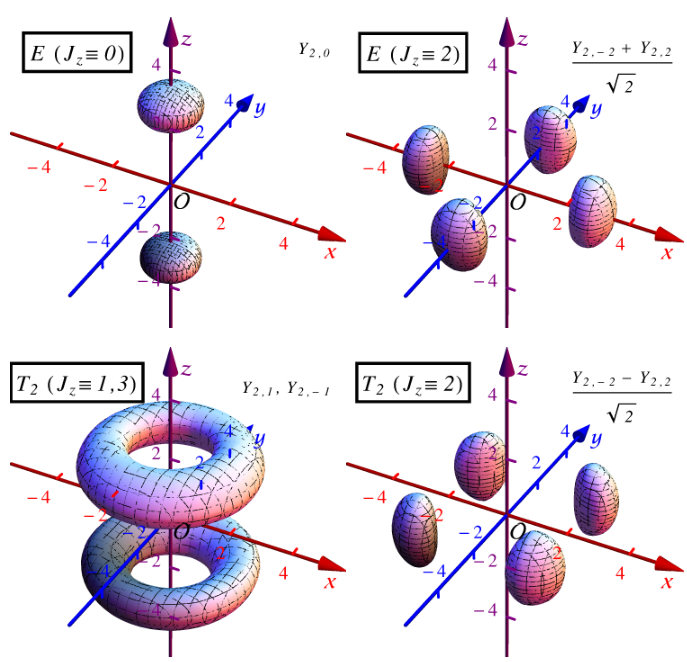 格点相当于动量截断正规化
破坏的转动对称性、伽利略
不变性等必须恢复

PLB 760, 309 (2016): 
转动对称性的恢复
EPJA 53, 83 (2017):
Next^2 to leading order
PRC 98, 044002 (2018):
Next^3 to leading order

新算法(Shuttle Algorithm)对
格点计算有5-10倍加速
联合GPU，对较大规模计算有
40-50倍加速
PLB 797, 134863 (2019)
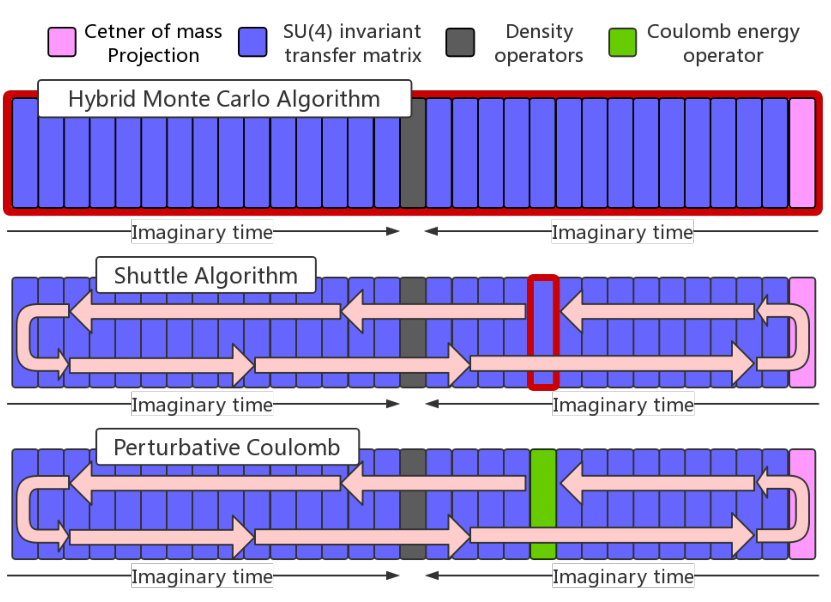 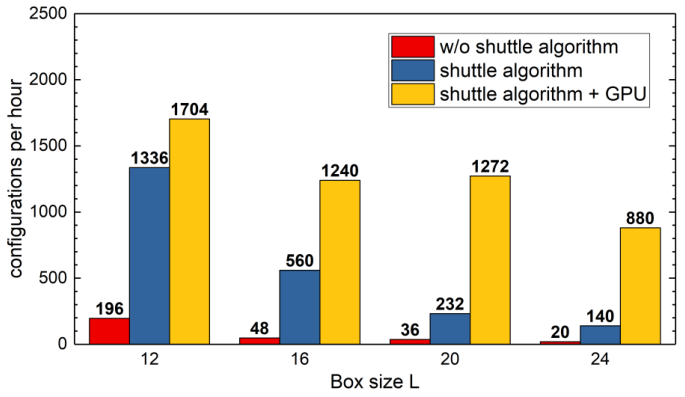 Objective of microscopic nuclear theory
Few-Body Systems 64, 77 (2023), arXiv:2307.06416
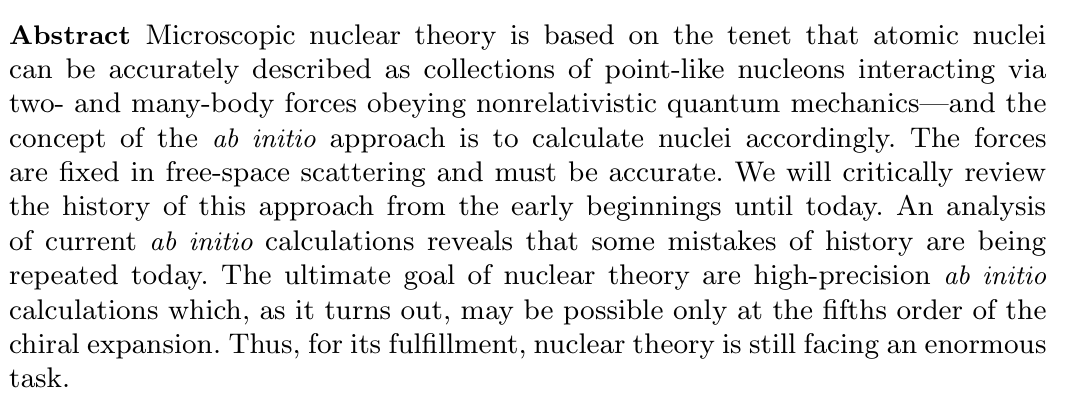 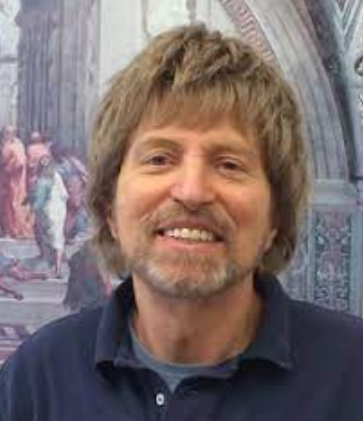 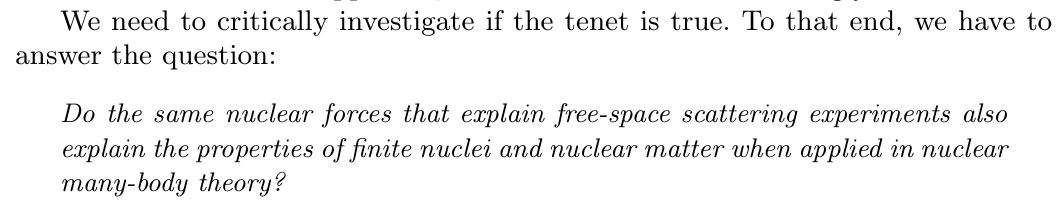 67
RG-(in)variance of the chiral forces
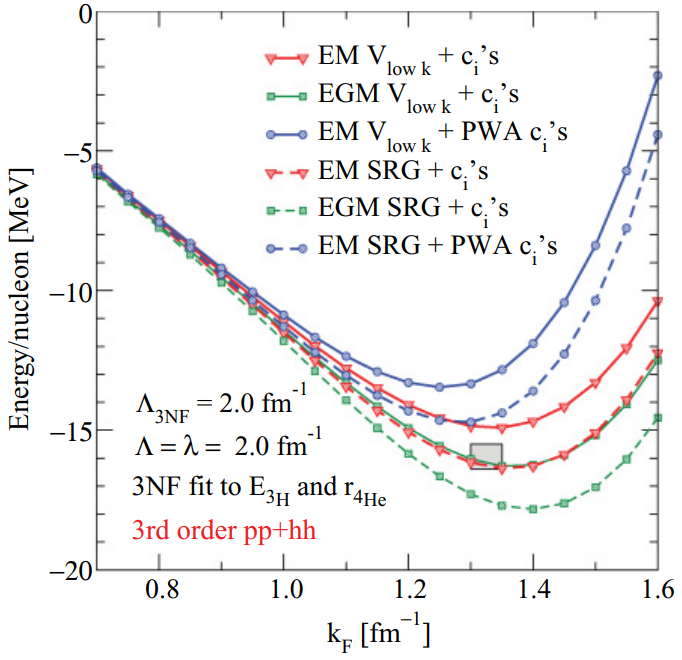 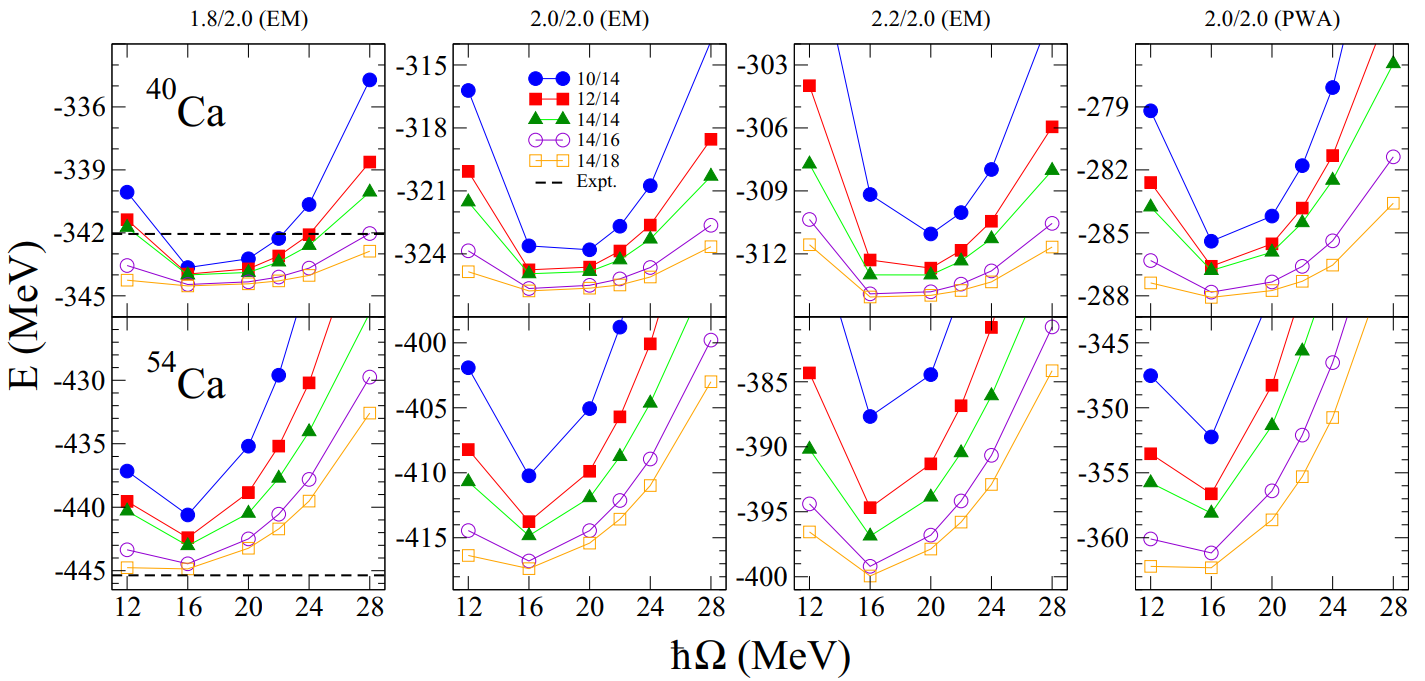 K. Hebeler et al., Phys. Rev. C 83, 031301 (2011)
Renormalization group invariance of the chiral EFT is a
     consequence of its construction. 
However, this has never been proved and severely 
     violated in numerical calculations.
J. Simonis et al., Phys. Rev. C 96, 014303 (2017)
68
Kadanoff’s blocking & Wilson’s RG
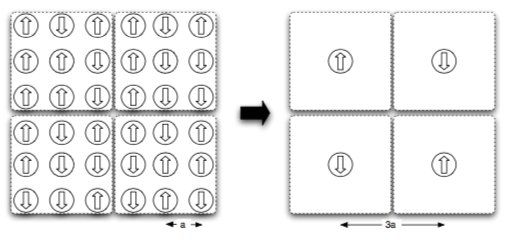 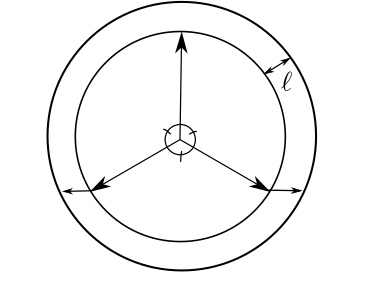 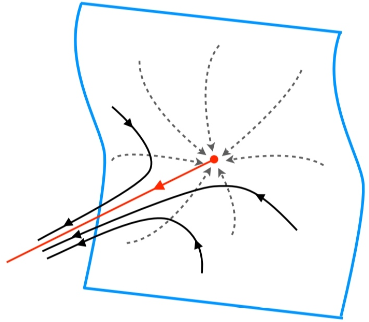 重整化群
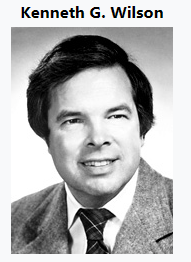 有效场论在动量标度Lambda以下成立
降低Lambda时，高于Lambda的高能标物理被积分掉，被吸收到低能常数中，保证低于Lambda的物理不变
在Lambda变化时，得到一系列跑动耦合常数。这跑动用Wilsonian重整化群方程描述
系统的低能行为完全由重整化群流决定（不动点分析）
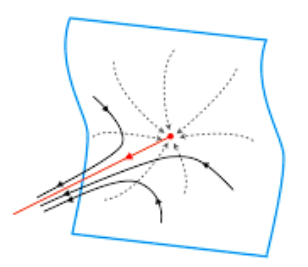 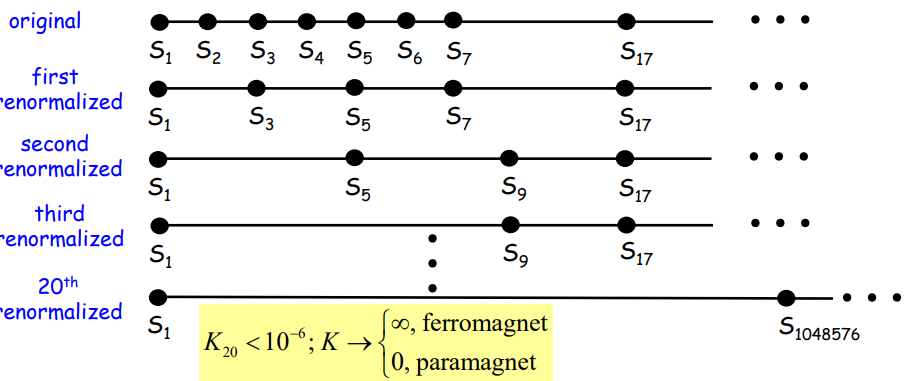 Ren. Group vs. Similarity Ren. Group
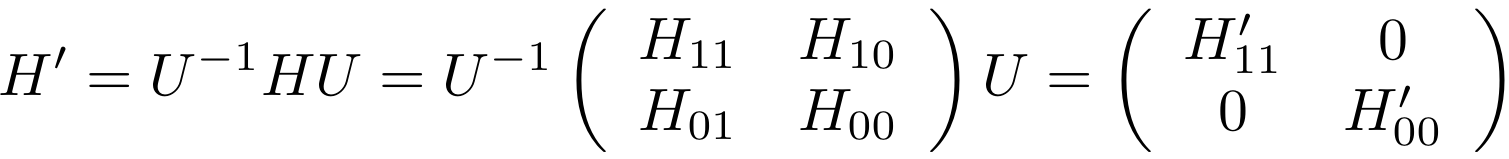 In Wilsonian RG the high-momentum modes are integrated into running coupling constants
Question: how to apply the SRG to generate the Wilsonian flow for a non-rel. Hamiltonian?
Lu & Deng, arXiv:2308.14559
71
An EFT of Spinless Bosons
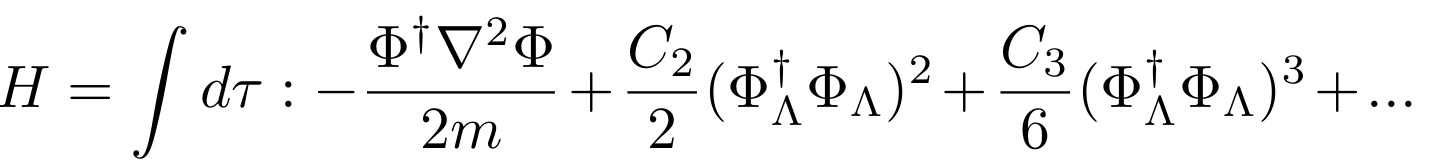 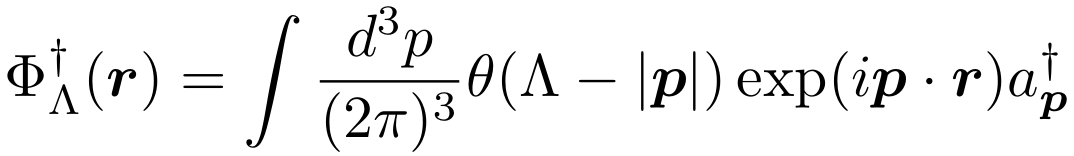 72
Decomposition of the Fock space
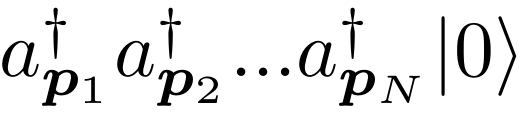 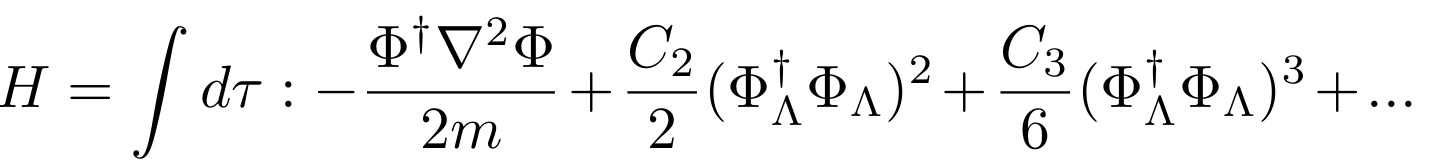 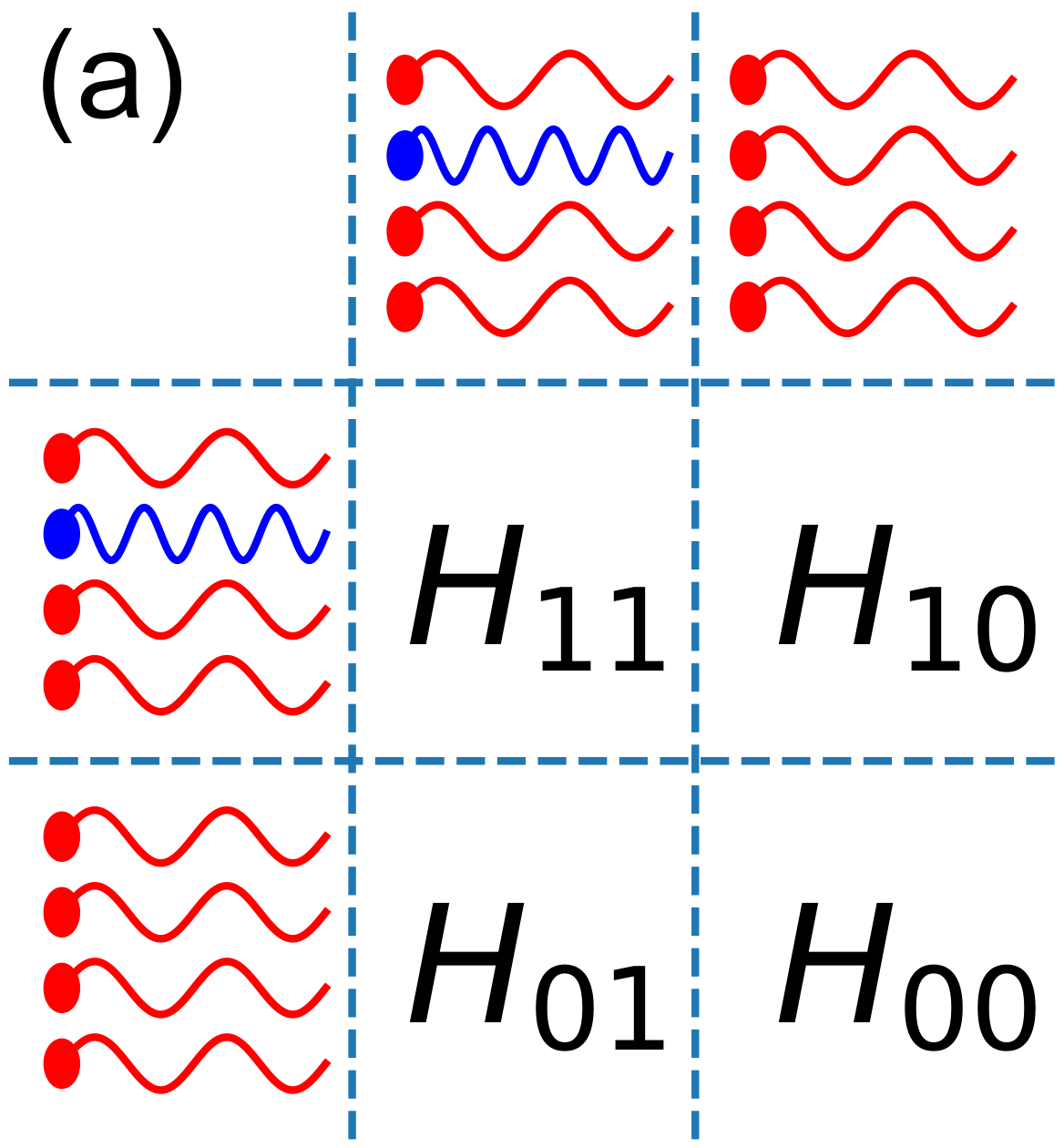 73
Expansion of the Hamiltonian
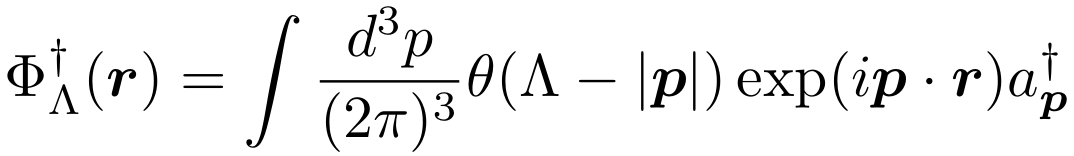 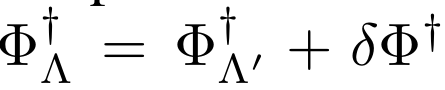 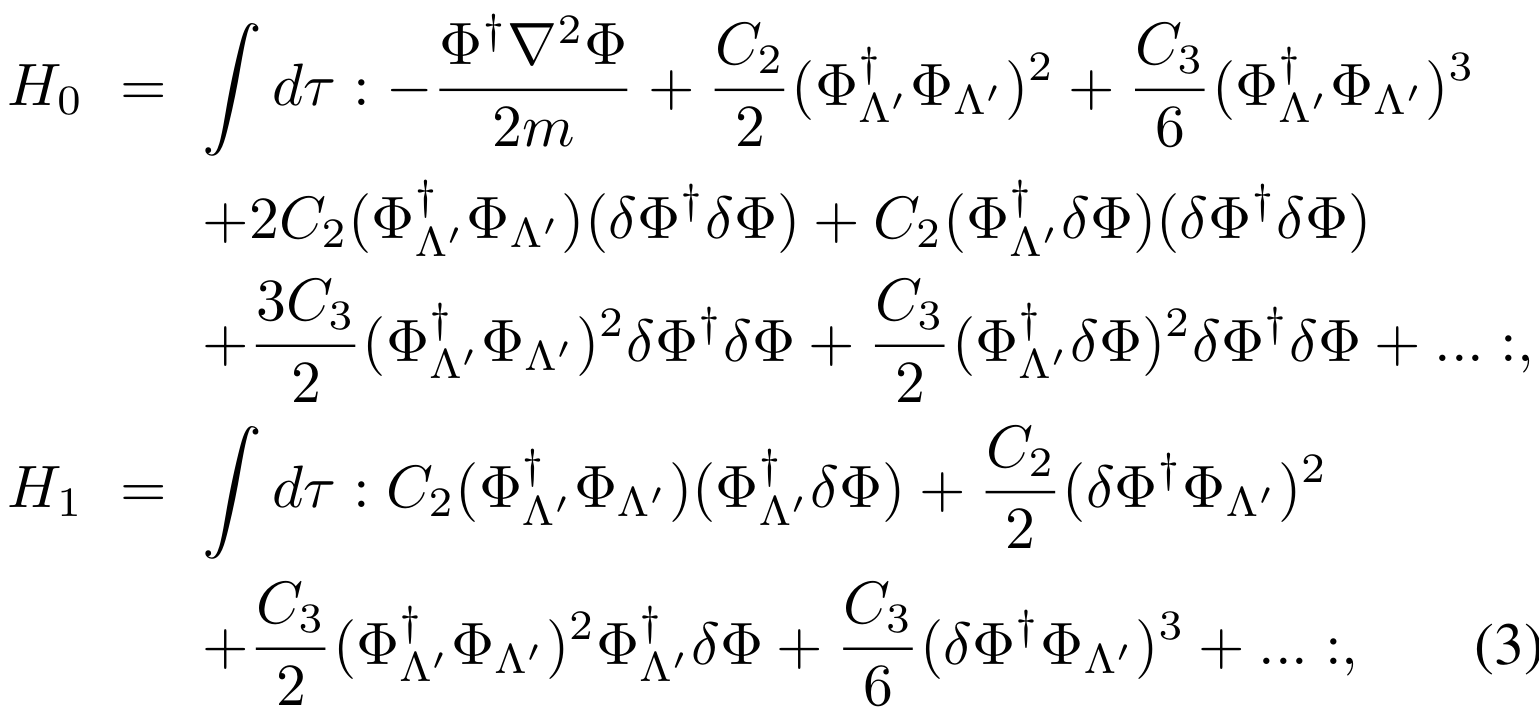 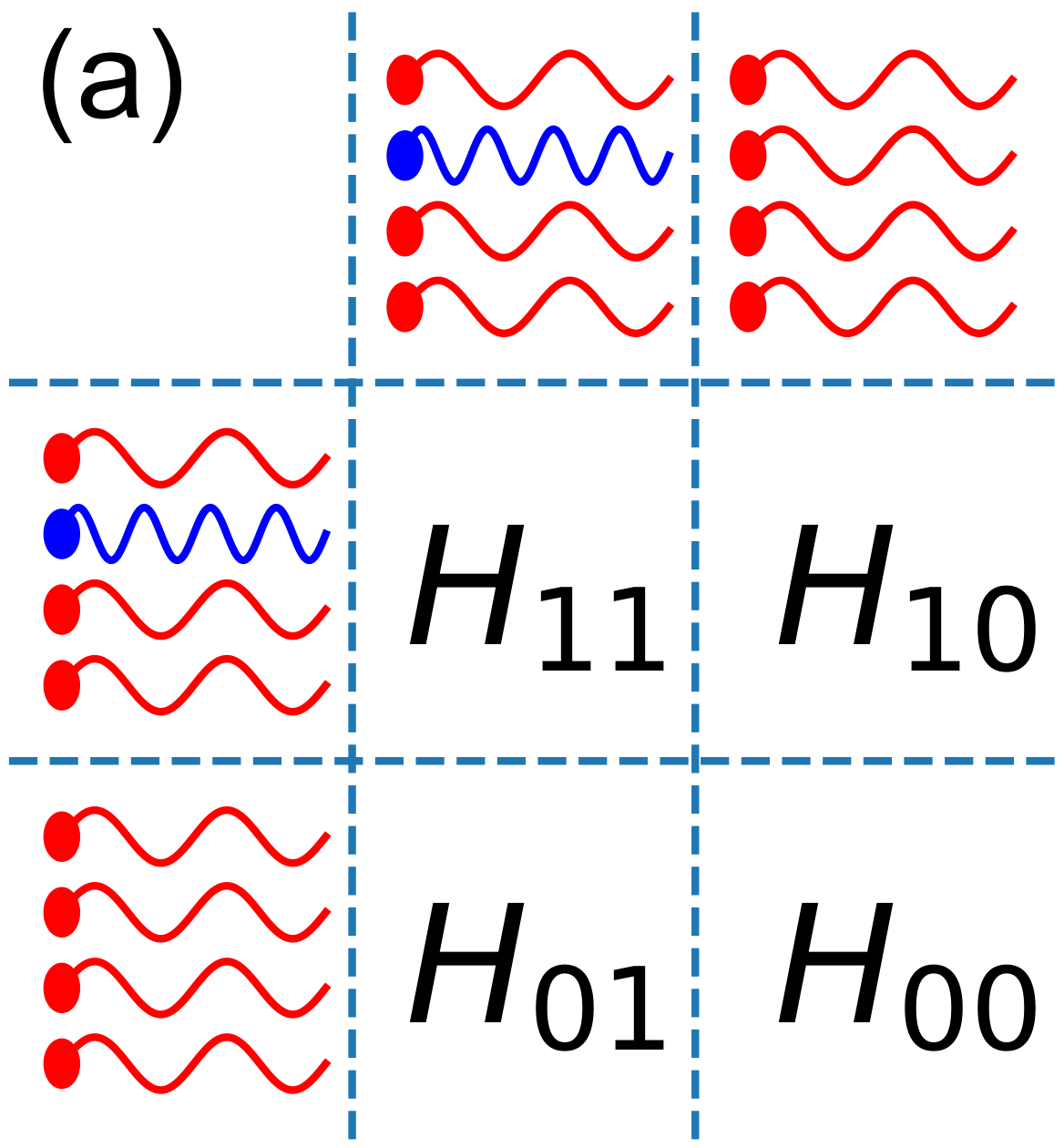 H0 is composed of all diagonal terms defined as containing no δΦ† and δΦ or containing both δΦ† and δΦ  (non-zero in H00 and H11)
H1 consists of all residual terms containing δΦ or δΦ† but not both of them
     (non-zero in H01, H10 and H11)
74
Decoupling the low- and high-momenta
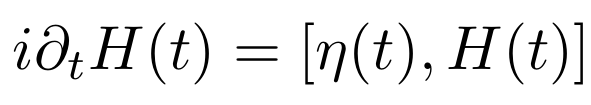 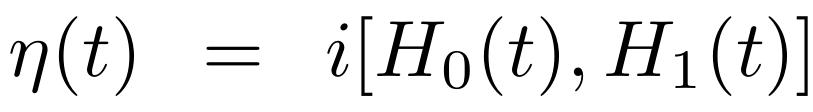 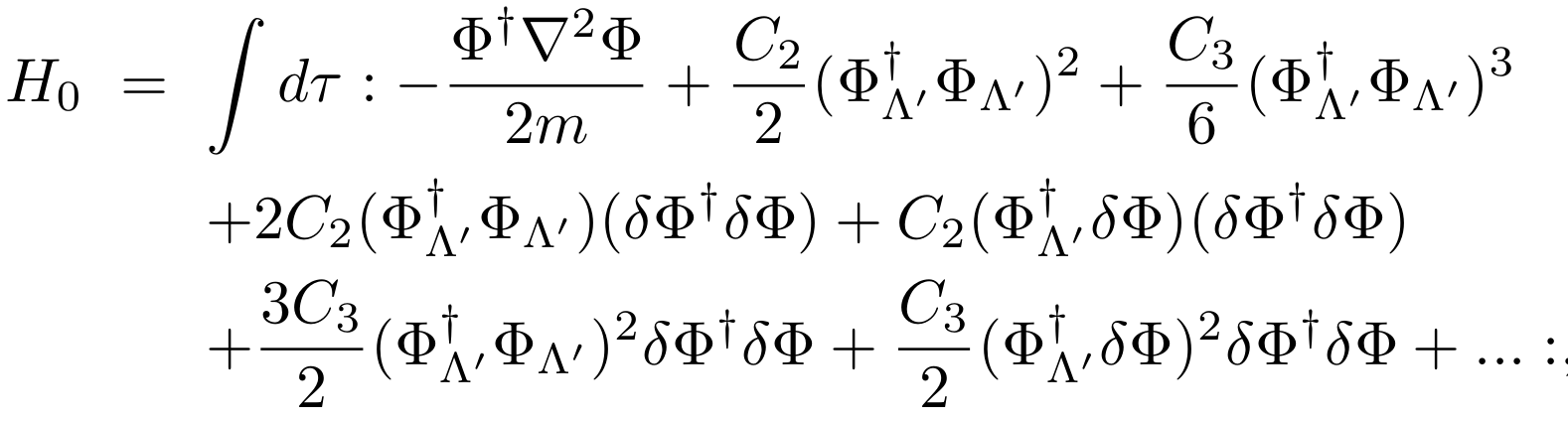 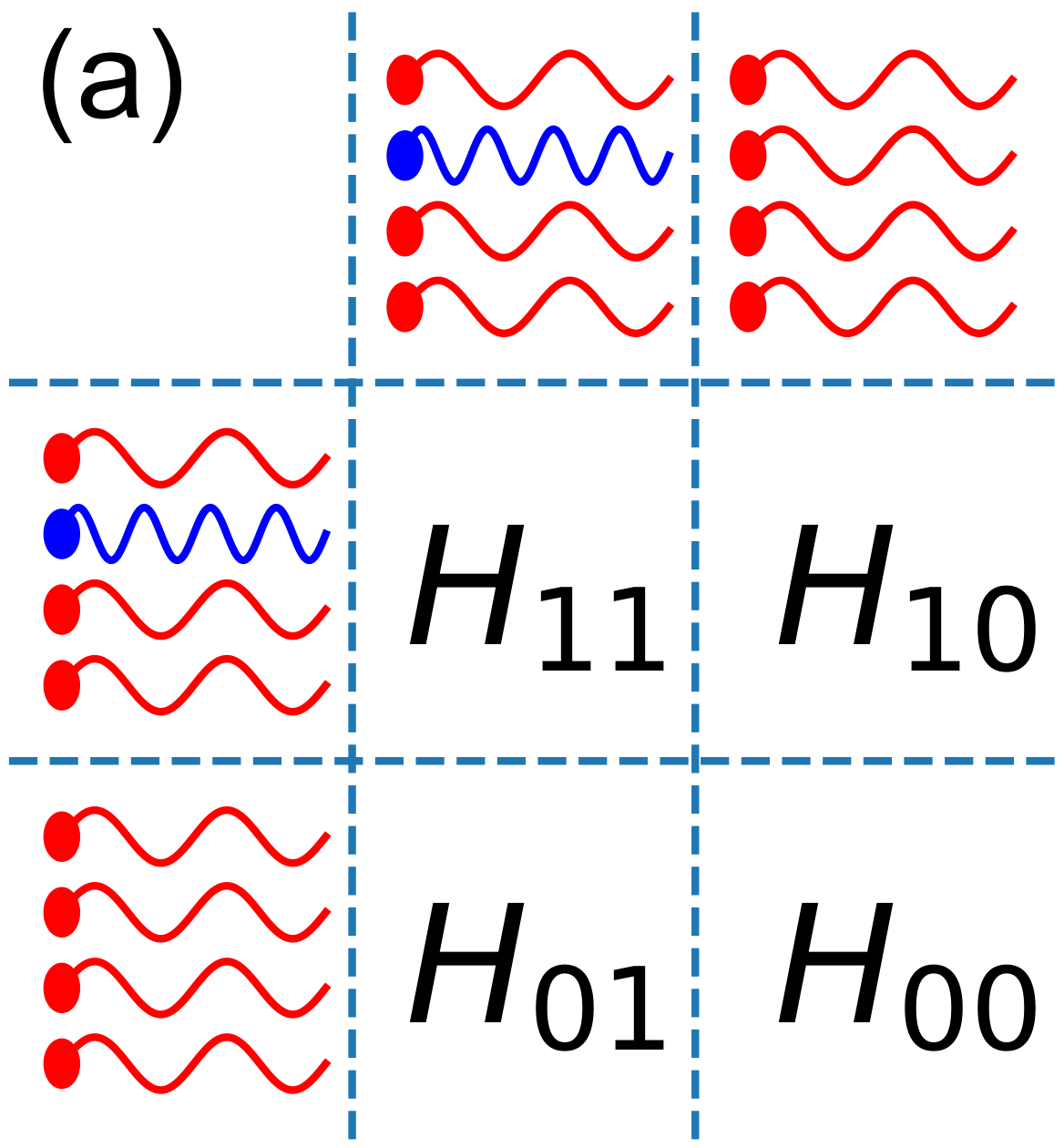 75
Nuclear scattering and reaction
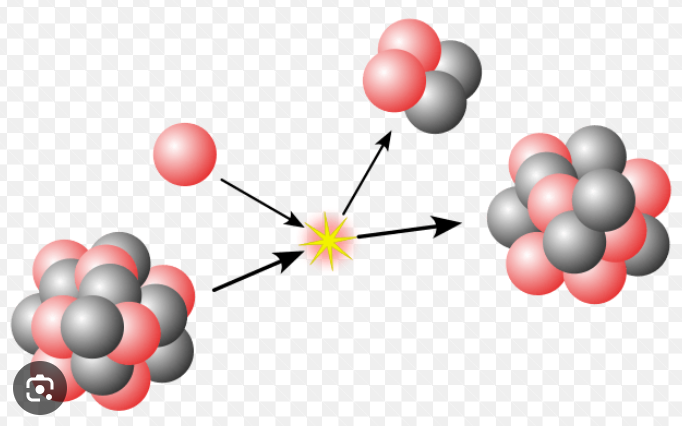 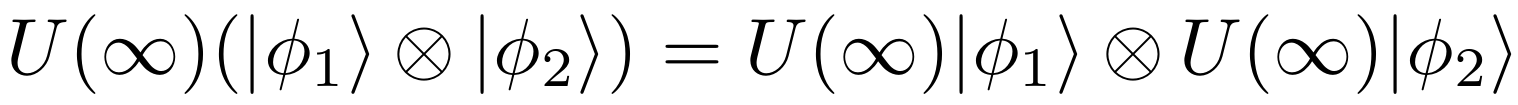 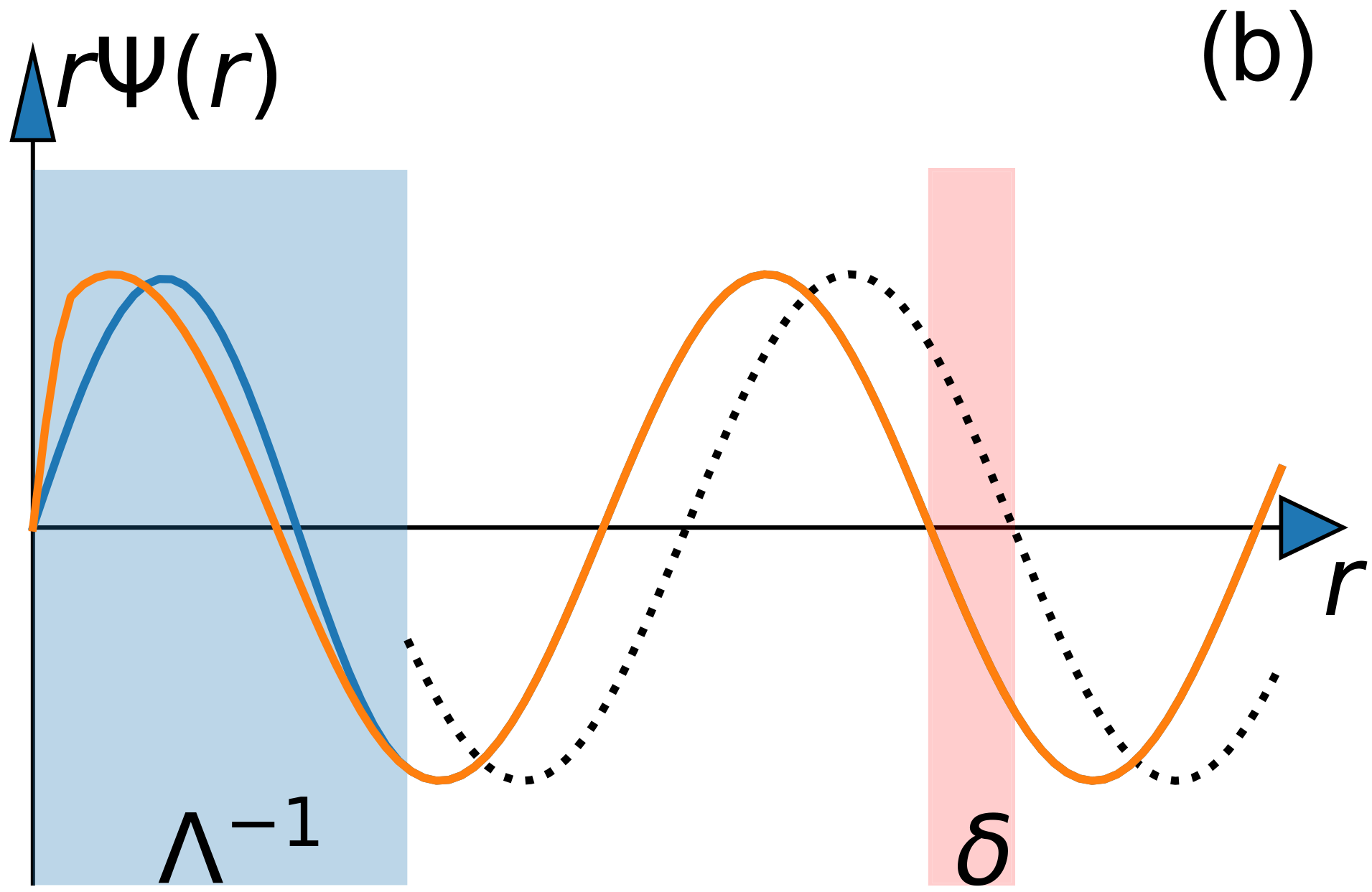 76
Numerical demonstration: realistic chiral force
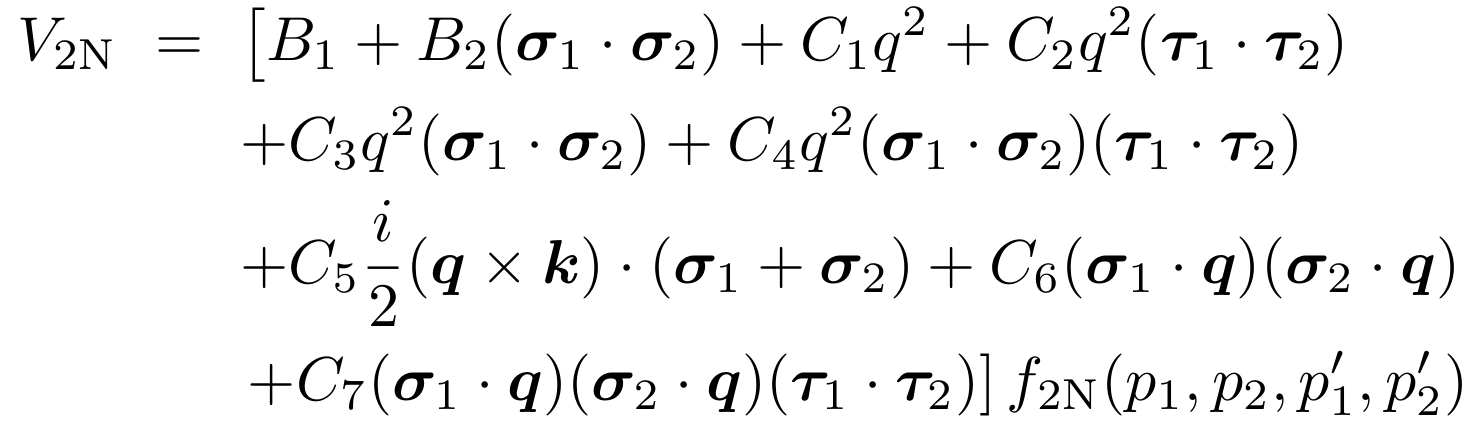 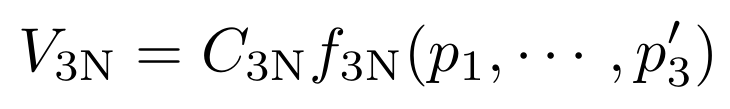 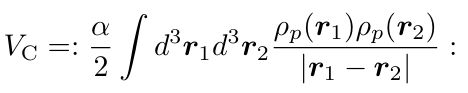 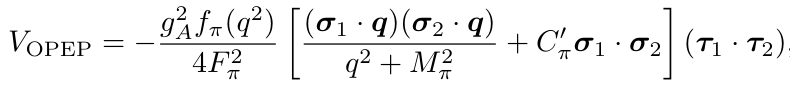 77
Determination of the LECs
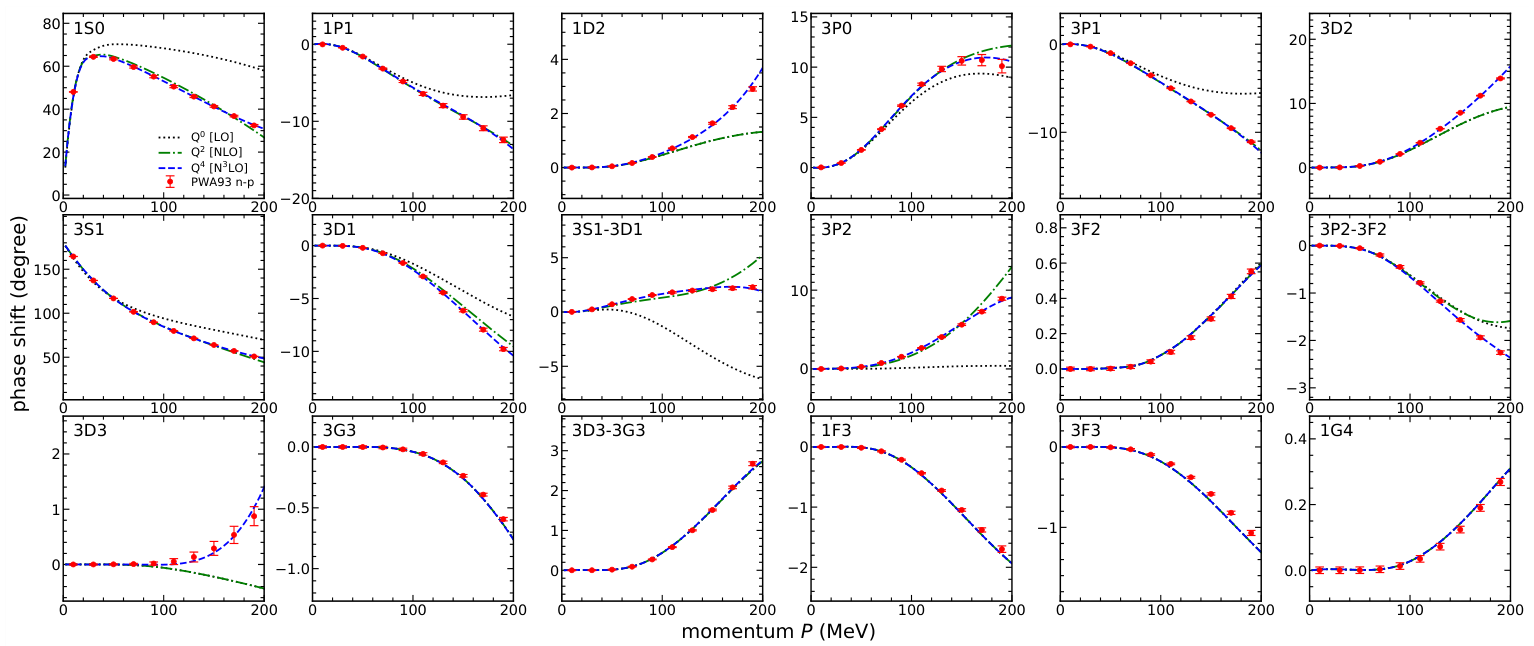 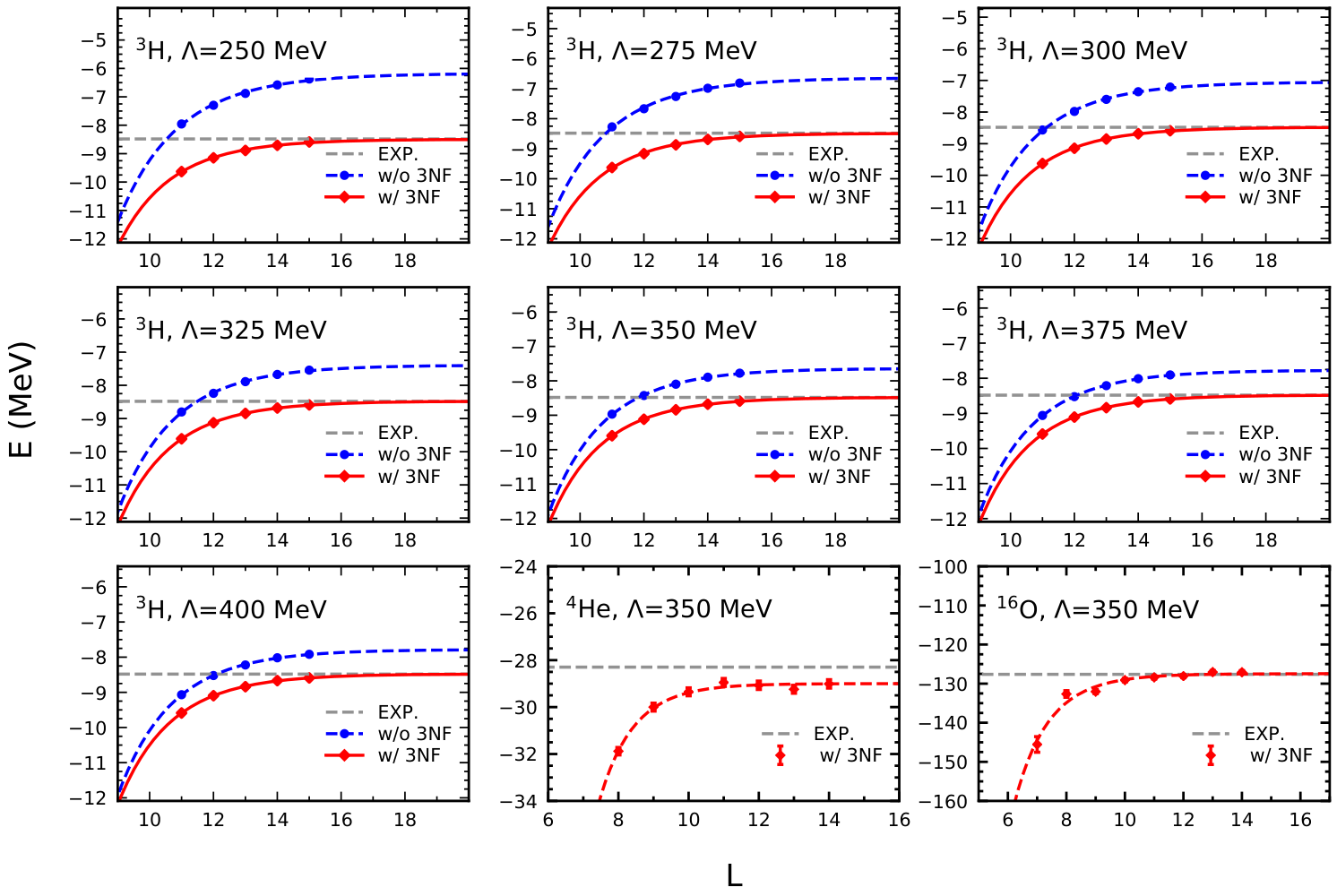 78
Predictions of the RG-invariant EFT
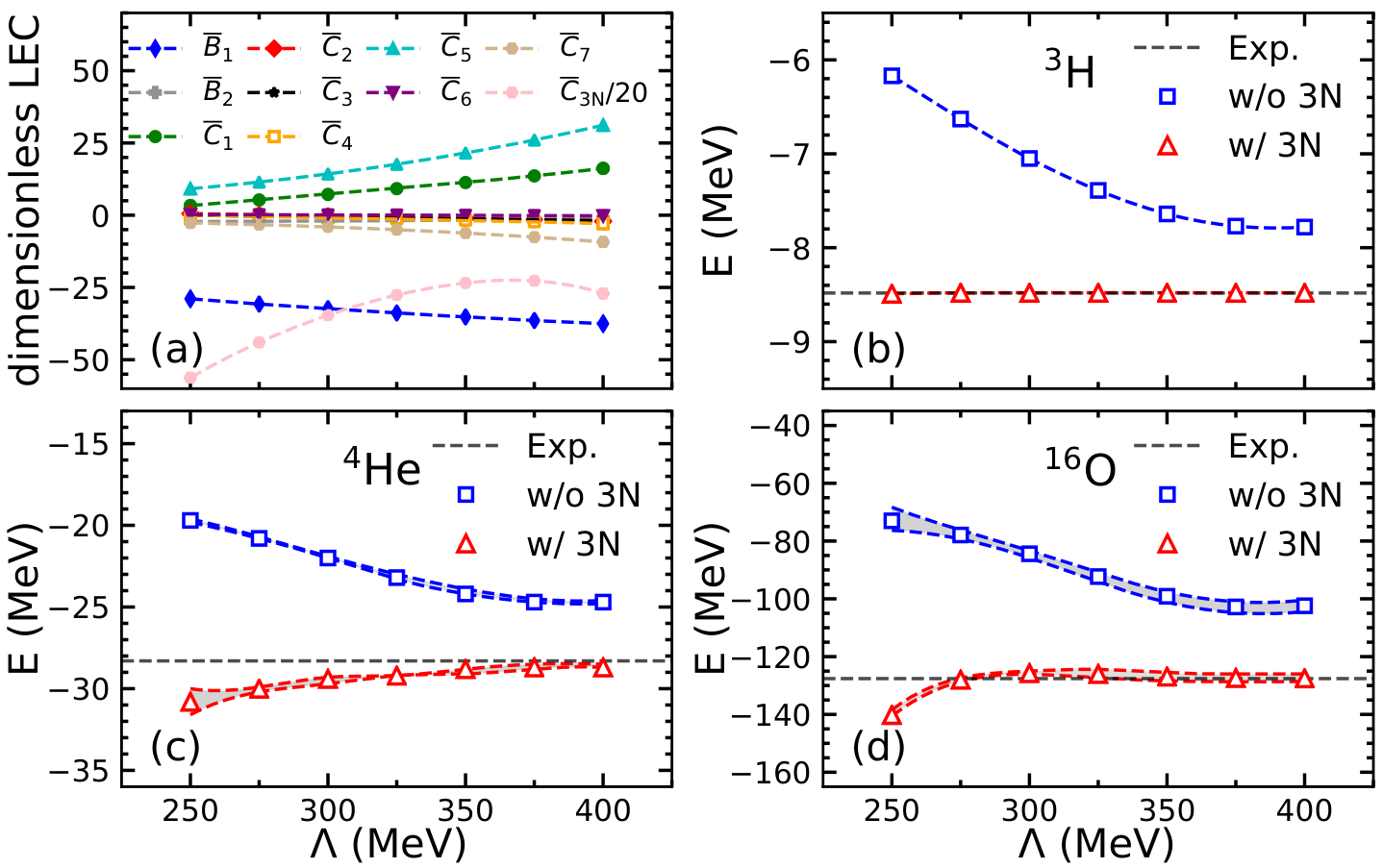 79
Higher order terms are irrelevant
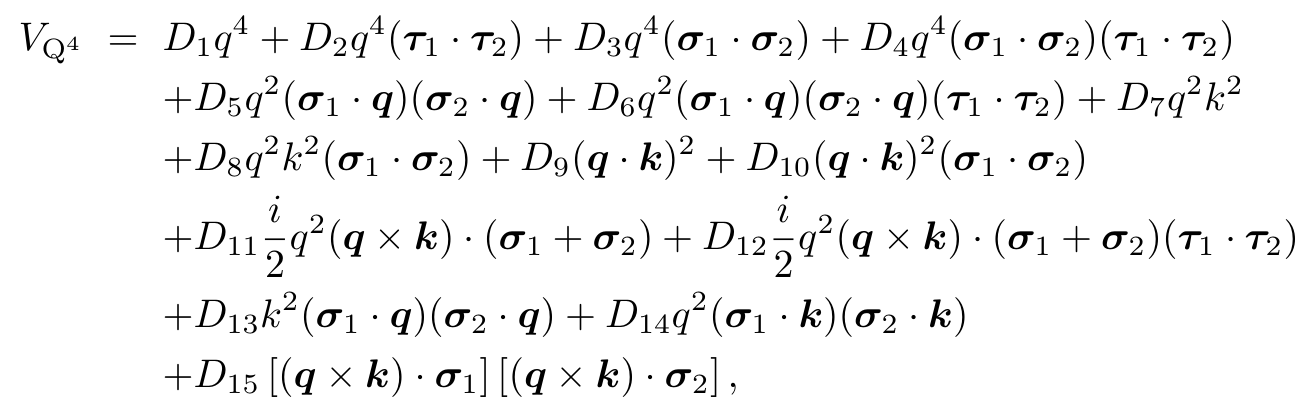 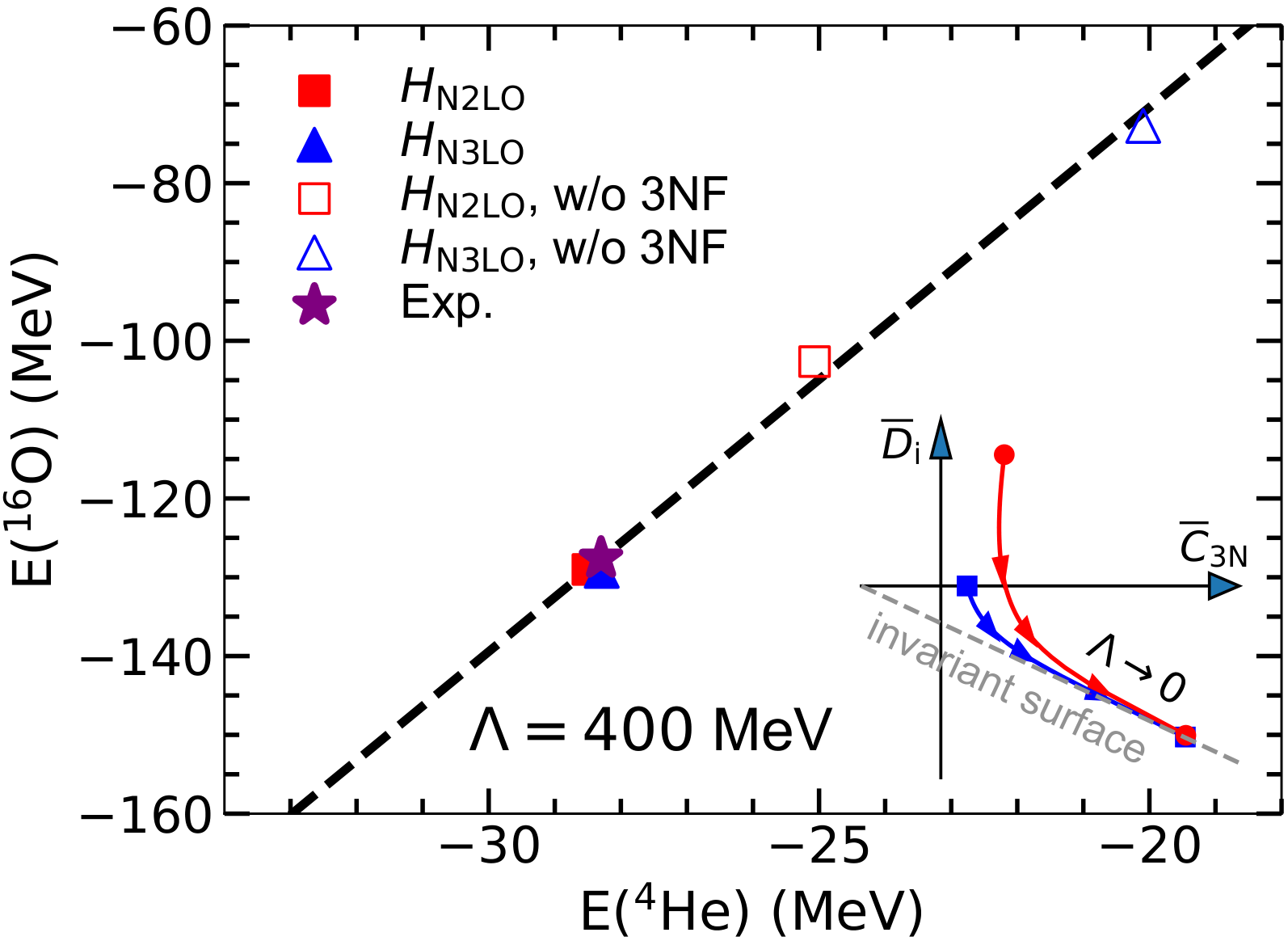 We  add 15 more contact terms at N3LO and refit the
     N-N phase shifts with higher precision
With N3LO terms 3H, 4He and 16O energies are all 
     shifted. However, their effects can be compensated
     by adjusting a single 3NF
Can be understood via the Wilsonian RG language.
     Note that the RG we generated is independent of 
     the particle number.
80